Un pays, un métier: les potiers de Puisaye.Pierre Faule , potier, 1843-1903
Où se trouve la Puisaye?
La Puisaye se situe au sud- ouest du département de l’Yonne .
Elle n’a jamais constitué une entité administrative, Du point de vue géographique et humain
Elle comprend les marges du Loiret(45) et de la Nièvre(58)
Qu’est-ce que la Puisaye?
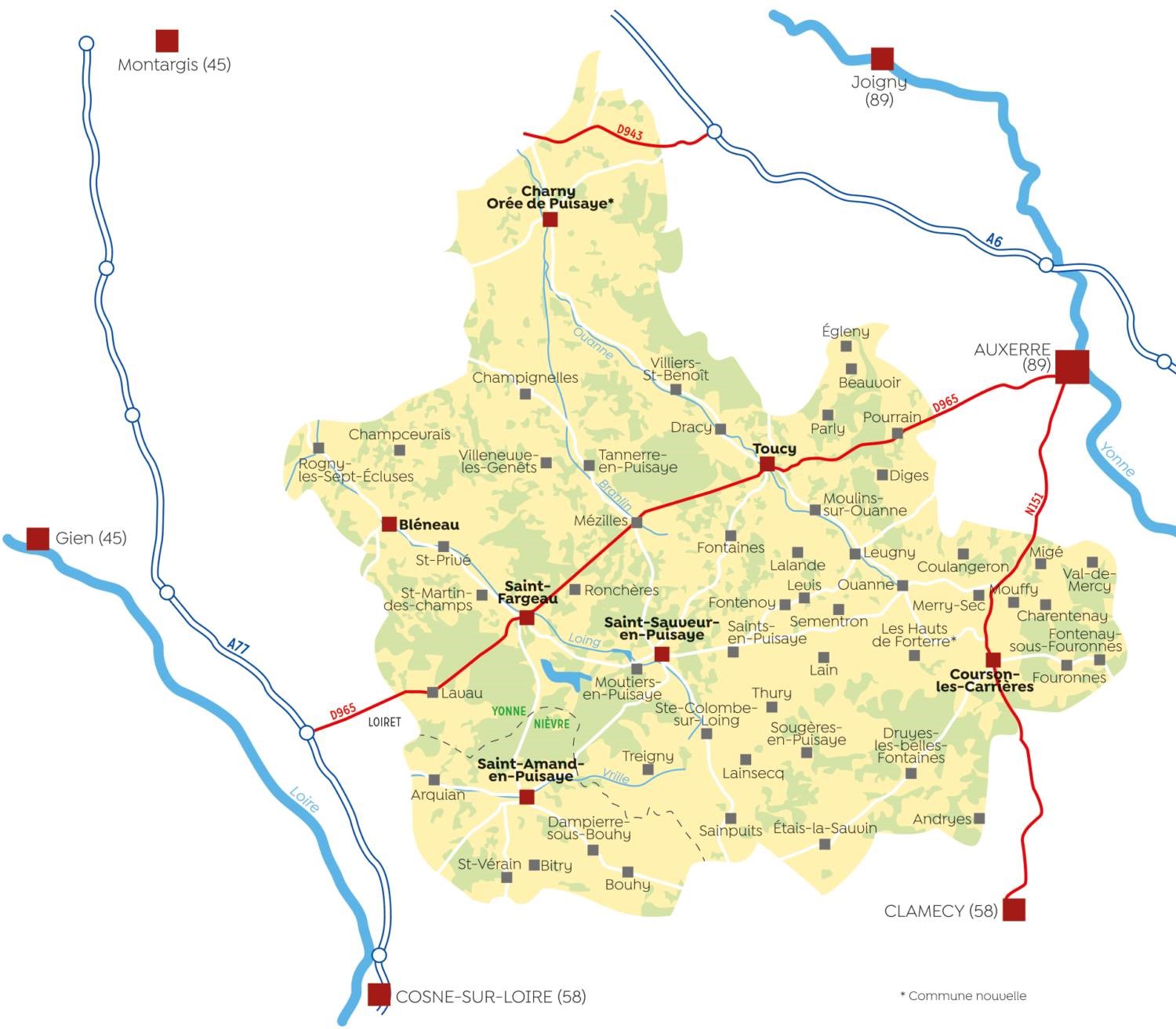 Le mot « Puseio » puis « Puisoye » apparait au début du 12 ème siècle.  L’origine de cette appellation est variable :
- De « poy », pays   et de « saga », forêt ?
- De « poel », marais et de « say », forêt ?
Un pays de fontaines, de bois et d’étangs embrumés.Un terroir agricole pauvre, fait de sables et de terres argileuses, peu propice à la culture.
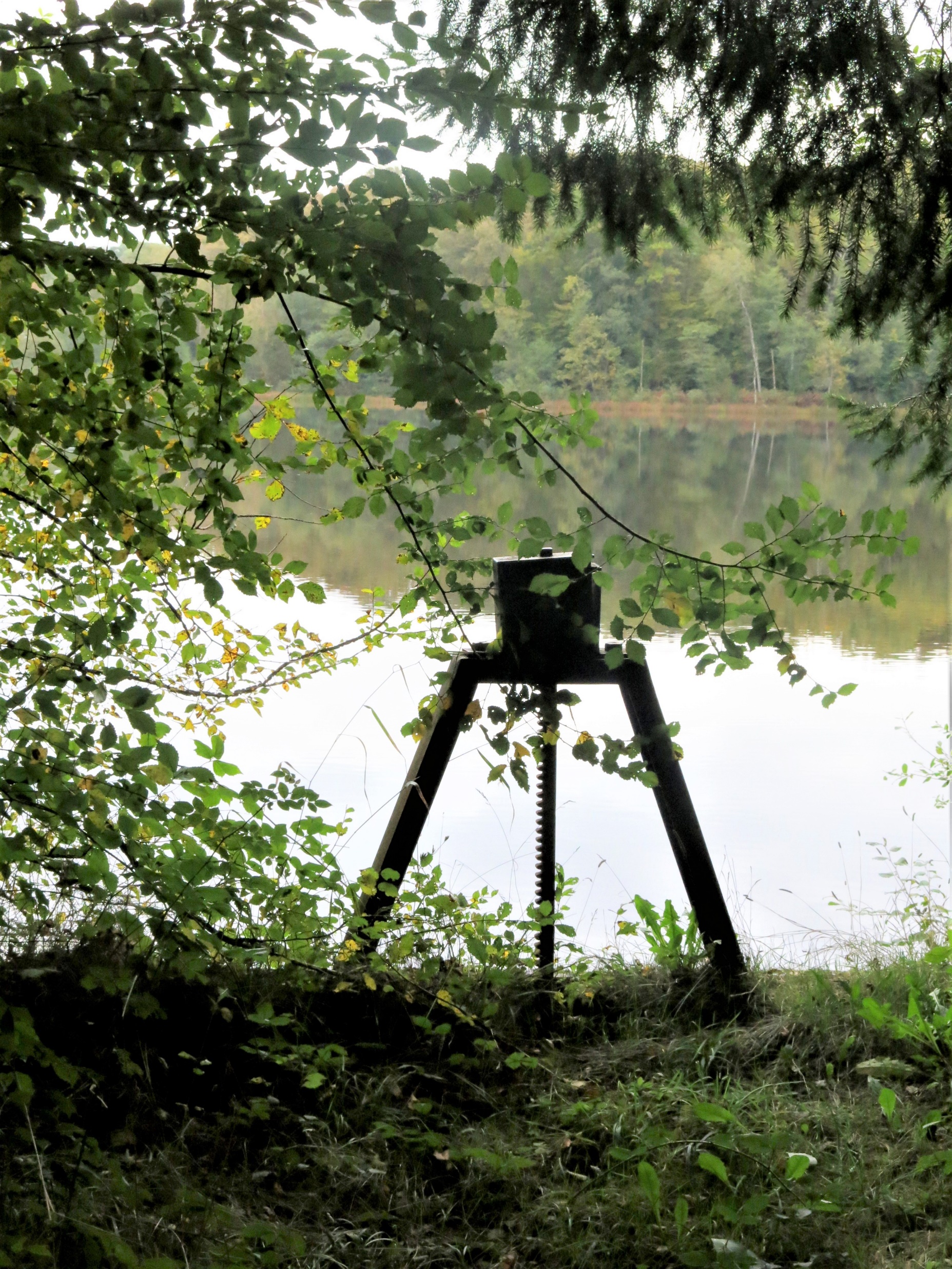 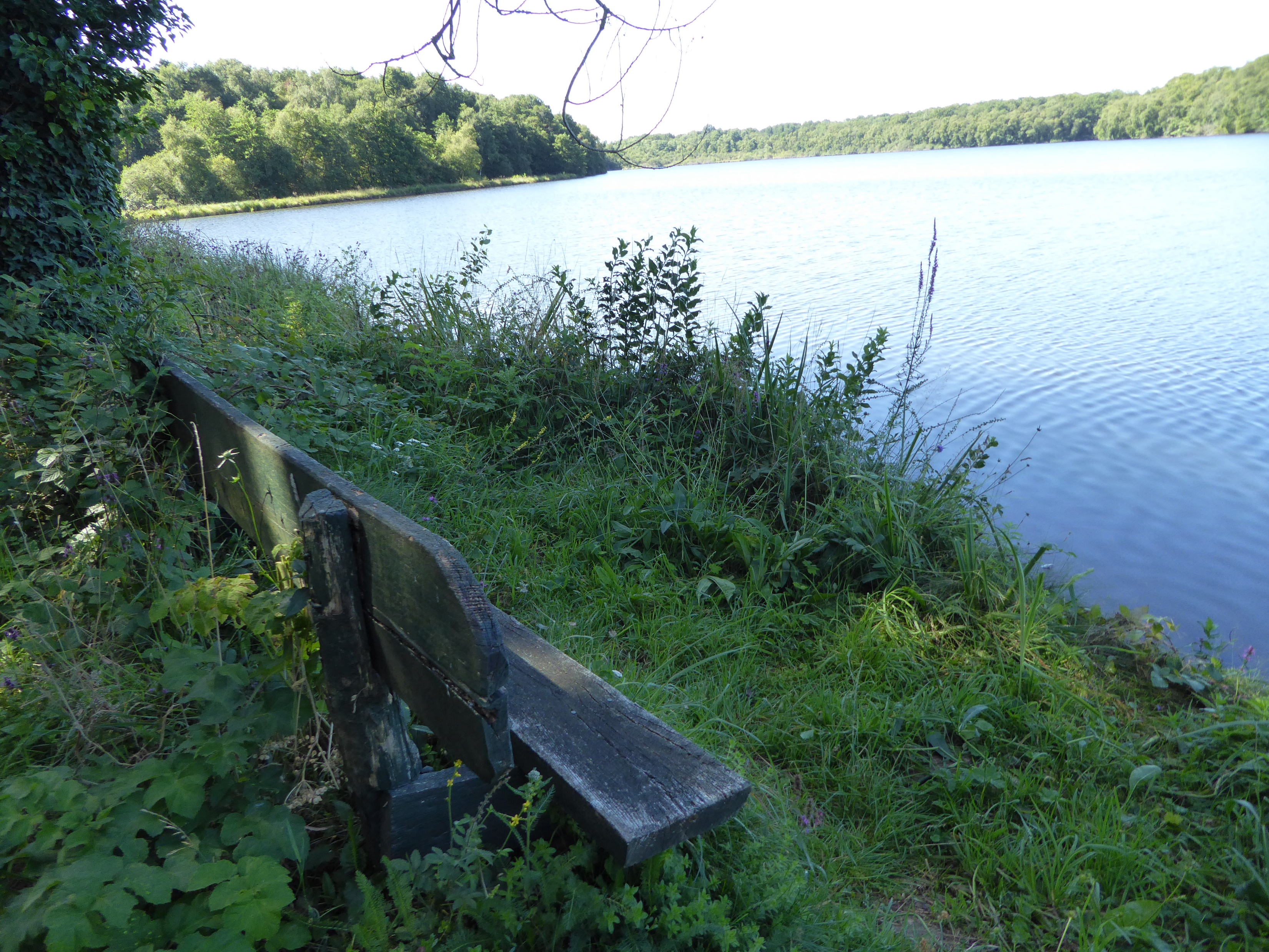 Ses caractères principaux: pays

 d’humidité et de grands bois …
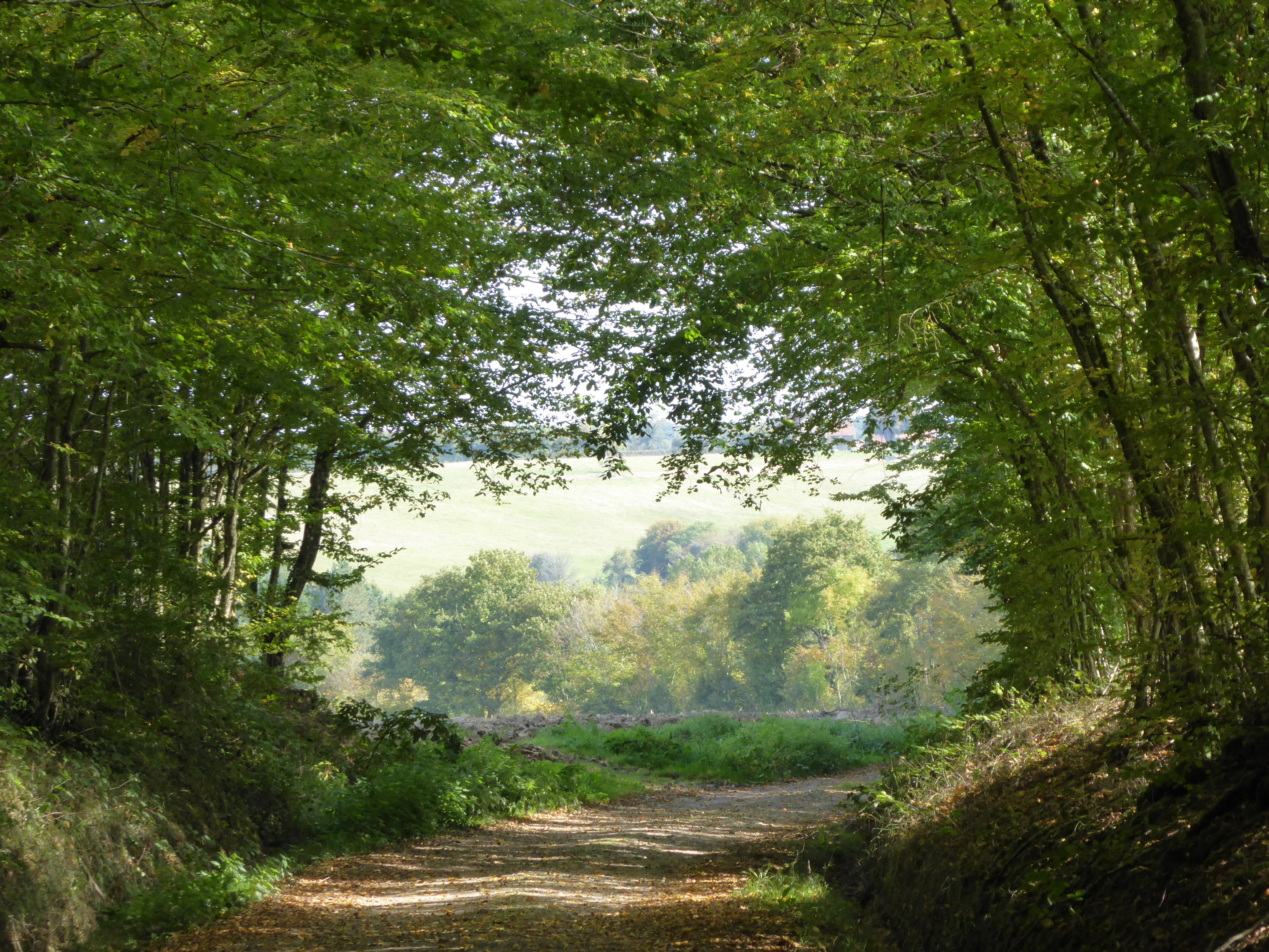 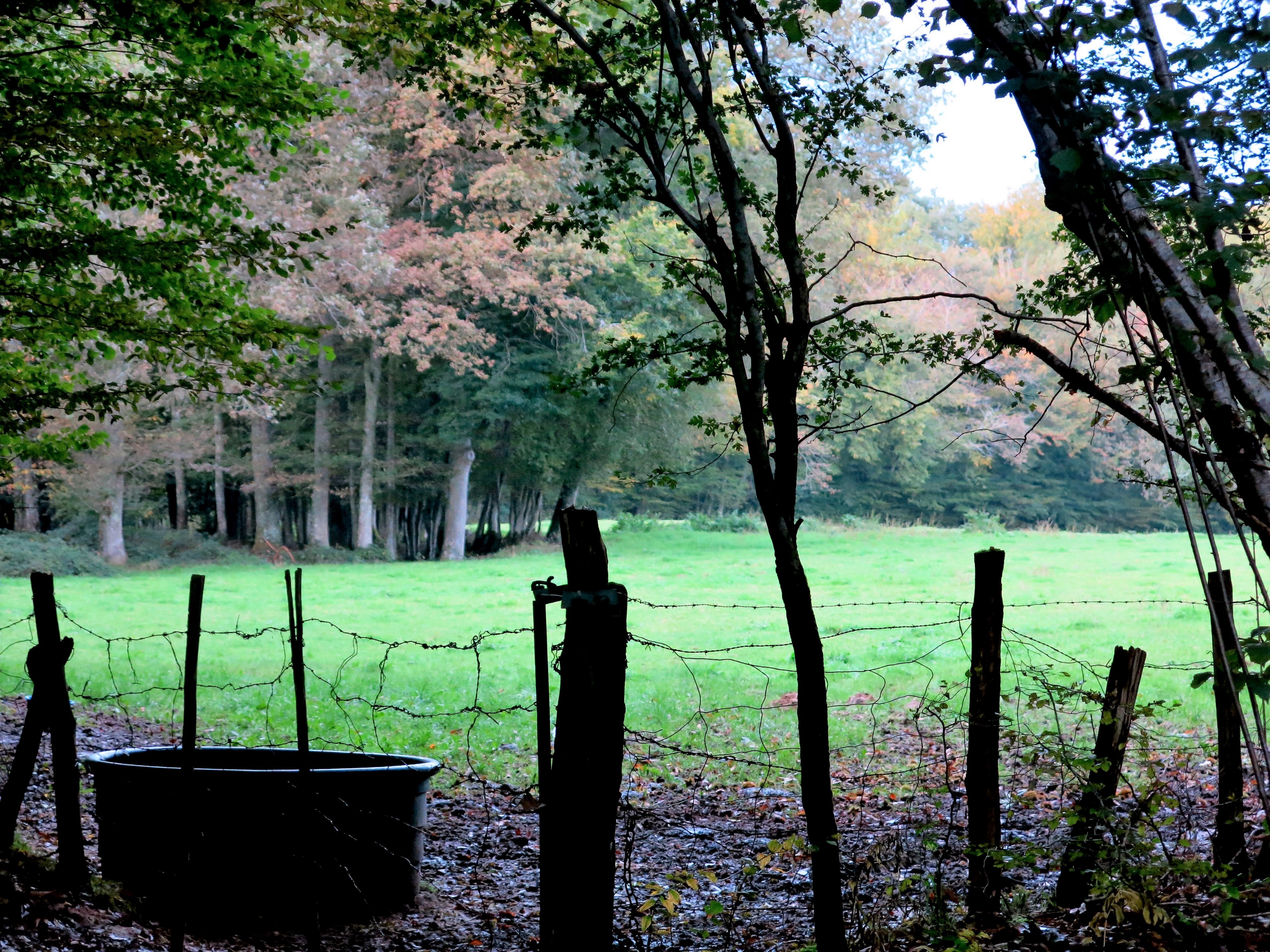 Ses caractères principaux, des bois et beaucoup d’humidité…
Ses habitants sont des poyaudins, et Colette (1873-1954) , née à Saint-Sauveur en est la plus célèbre.« Une campagne un peu triste qu’assombrissent les forêts, un village paisible et pauvre (…) une vallée humide qui ne nourrit pas même les chèvres… » Colette   les vrilles de la vigne.
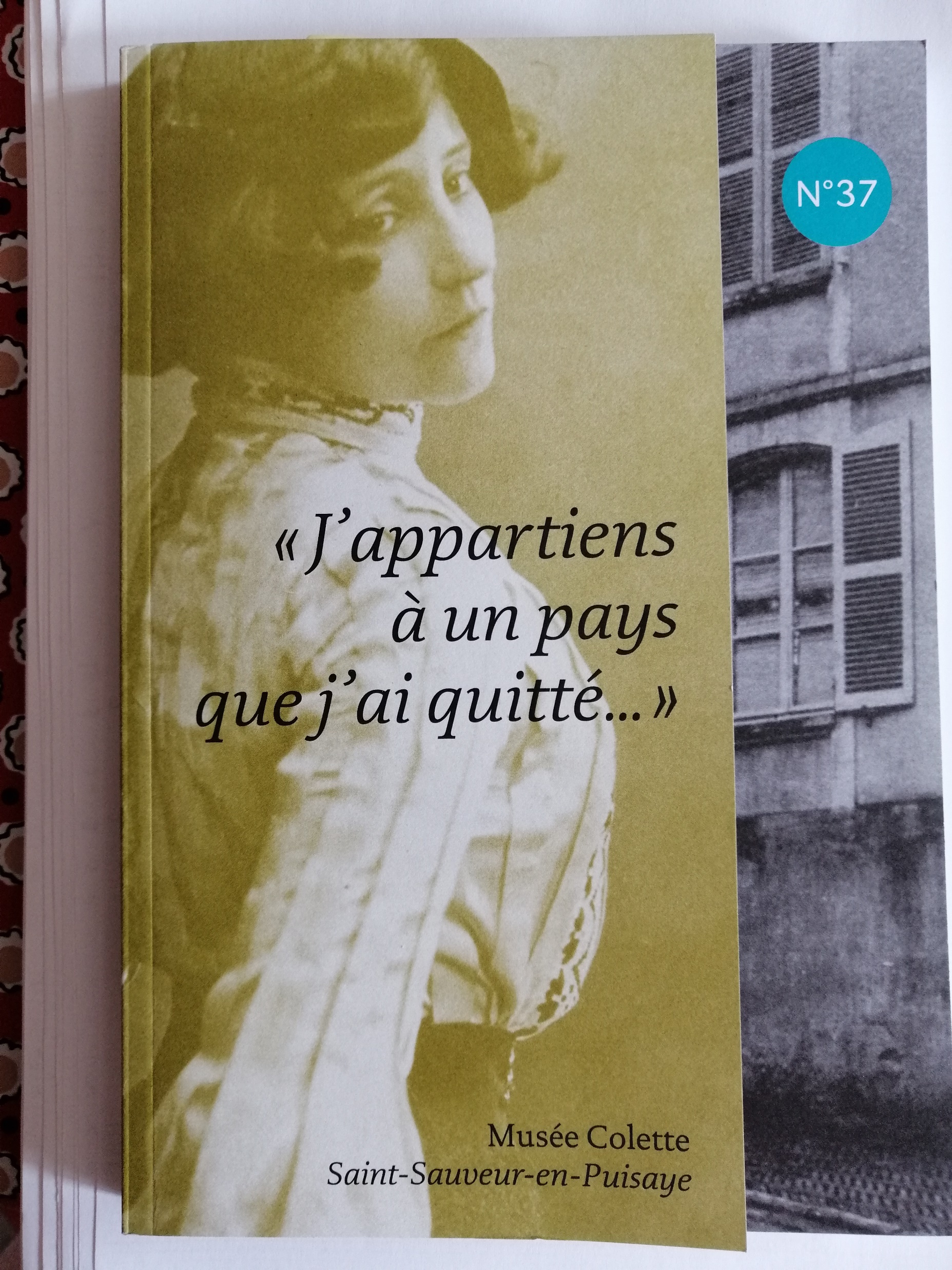 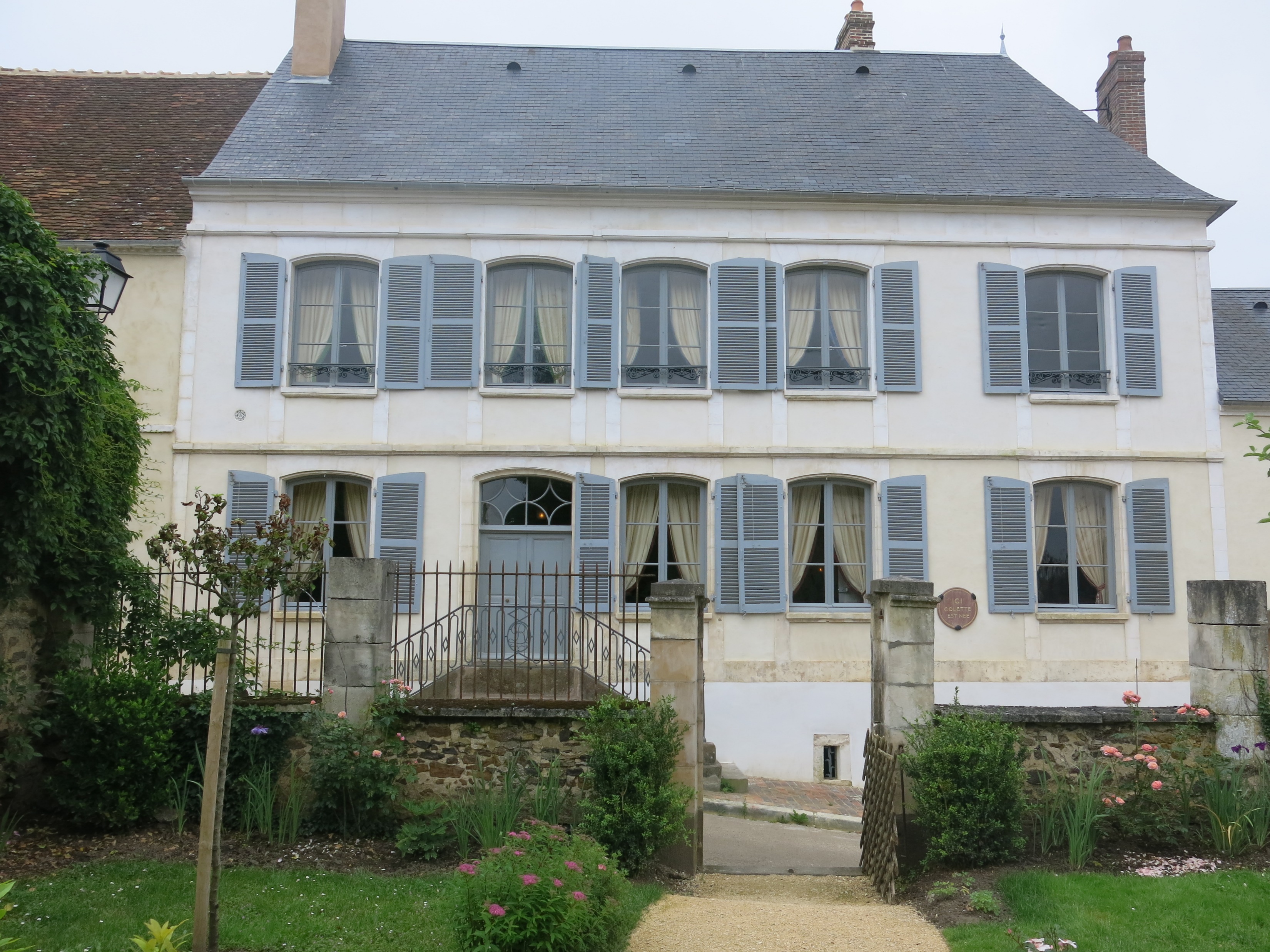 Des éléments propices à la poterie
La terre argilo-sableuse de bonne qualité, très plastique, et très pure, parfois sablonneuse, propice à la fabrication du grès.
Les bois et des forêts exploitées pour la cuisson des poteries, appelée« les Grands Feux ».
Des sables ferrugineux, et des ferriers dont on extrait par pillonnage le « laitier » pour l’émaillage des pots.
Des voies de communication.
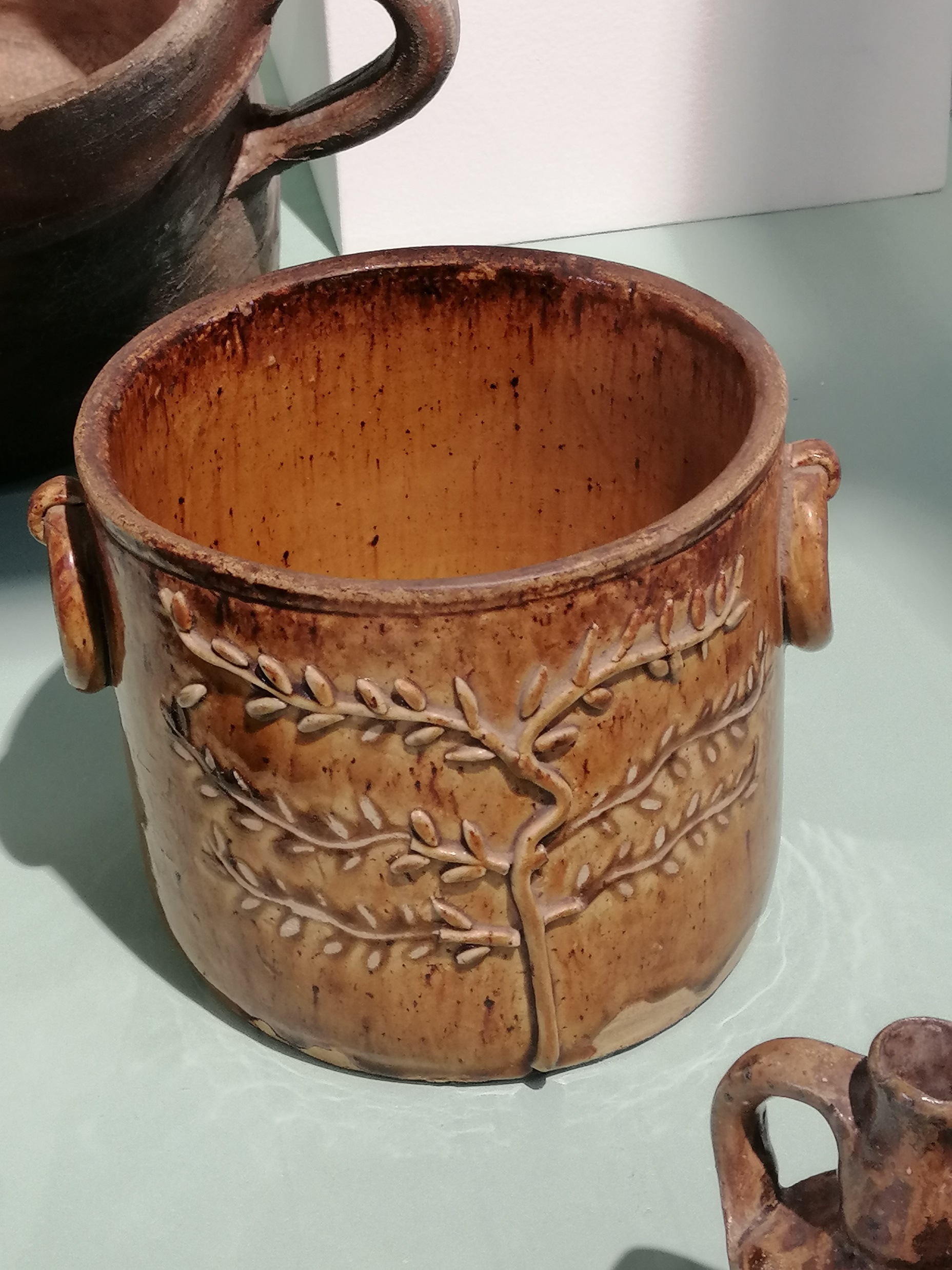 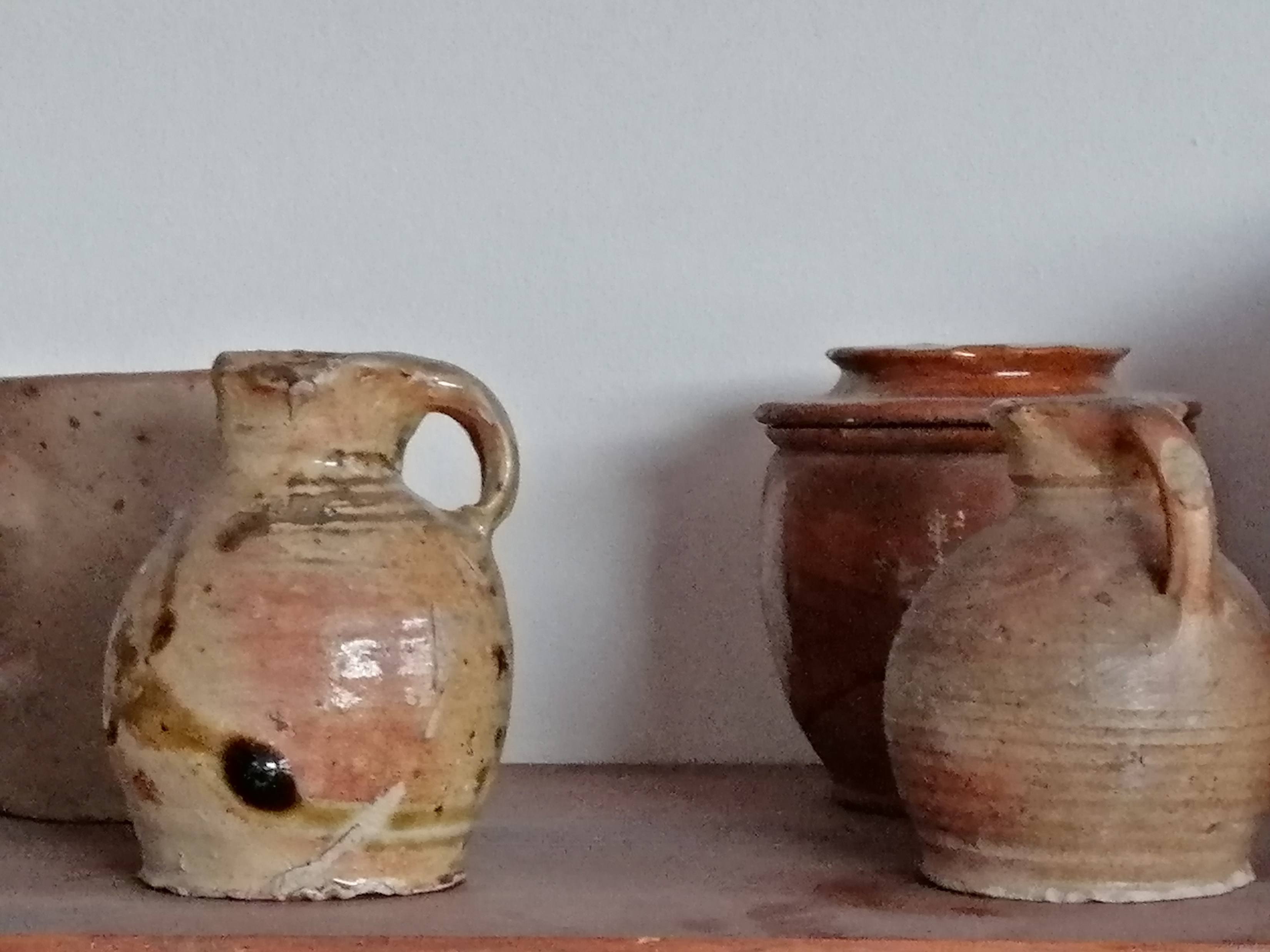 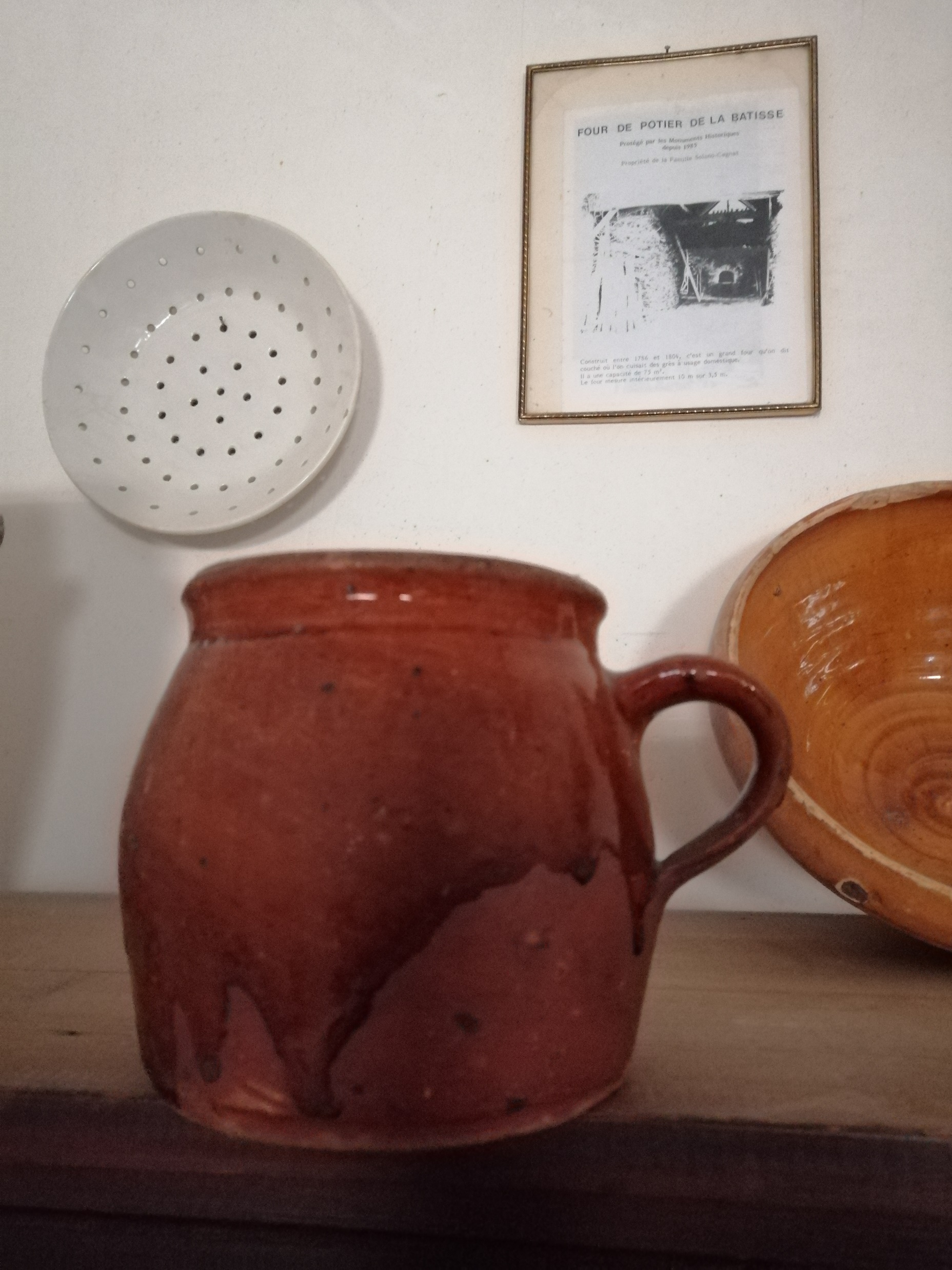 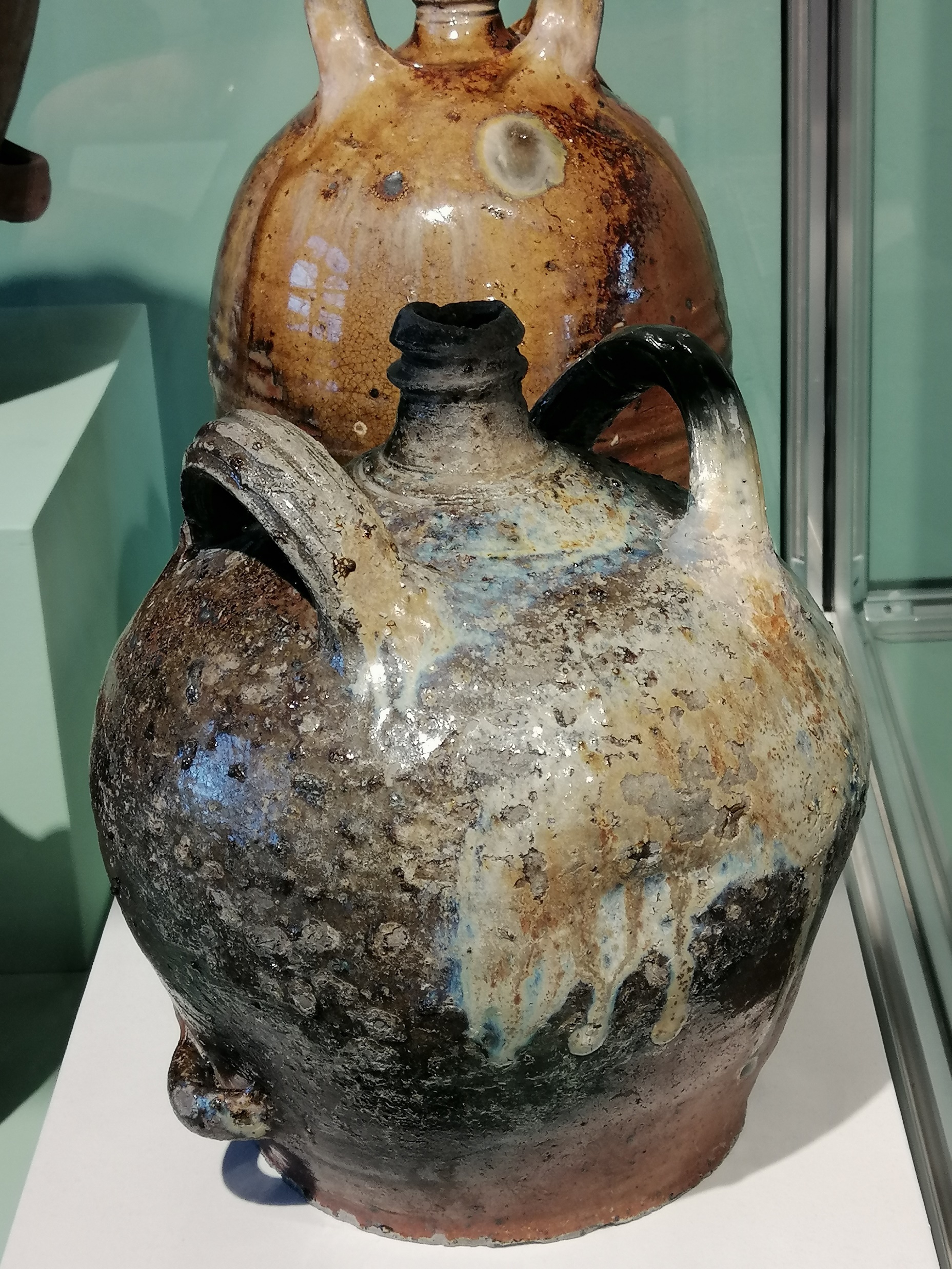 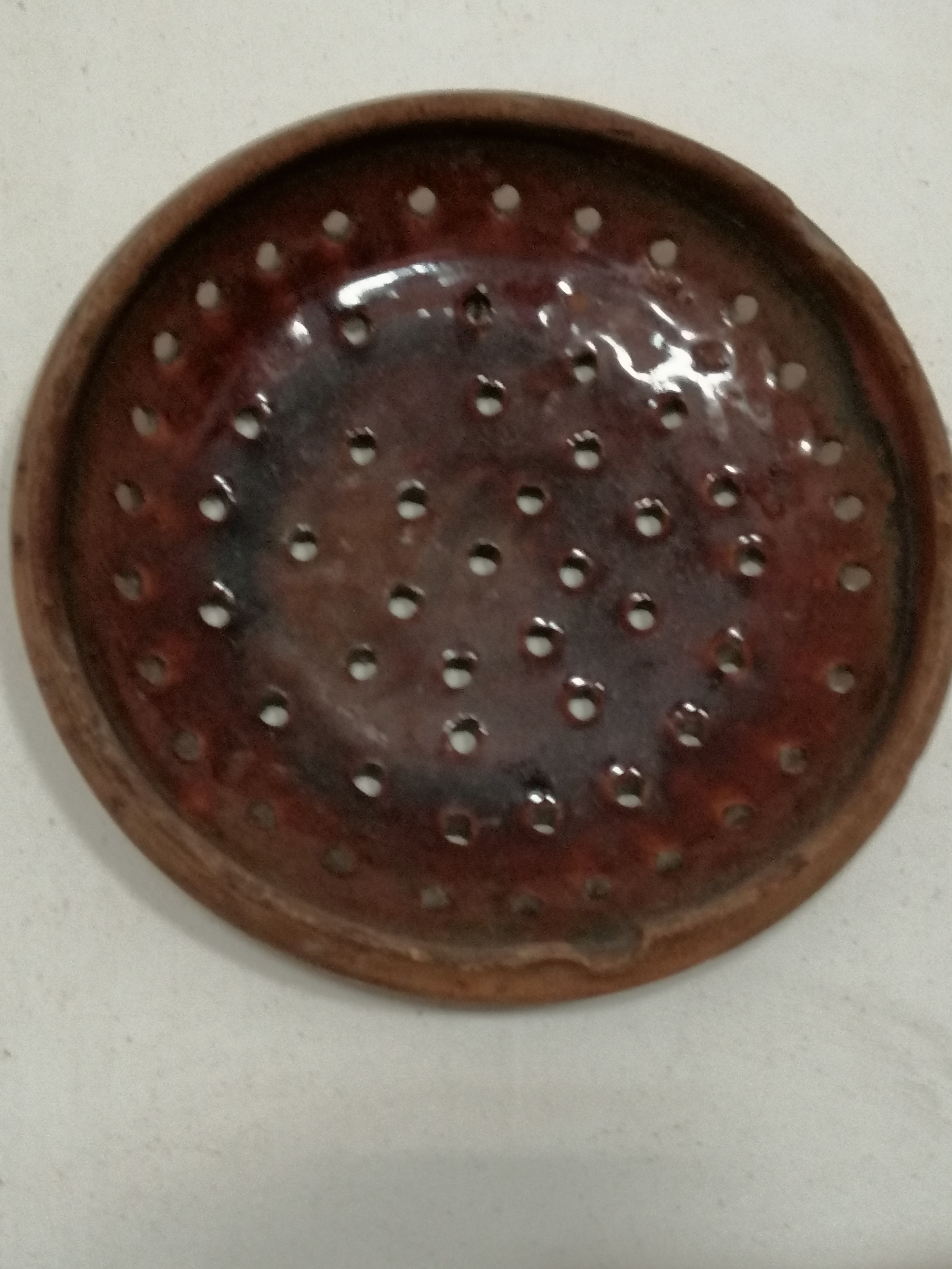 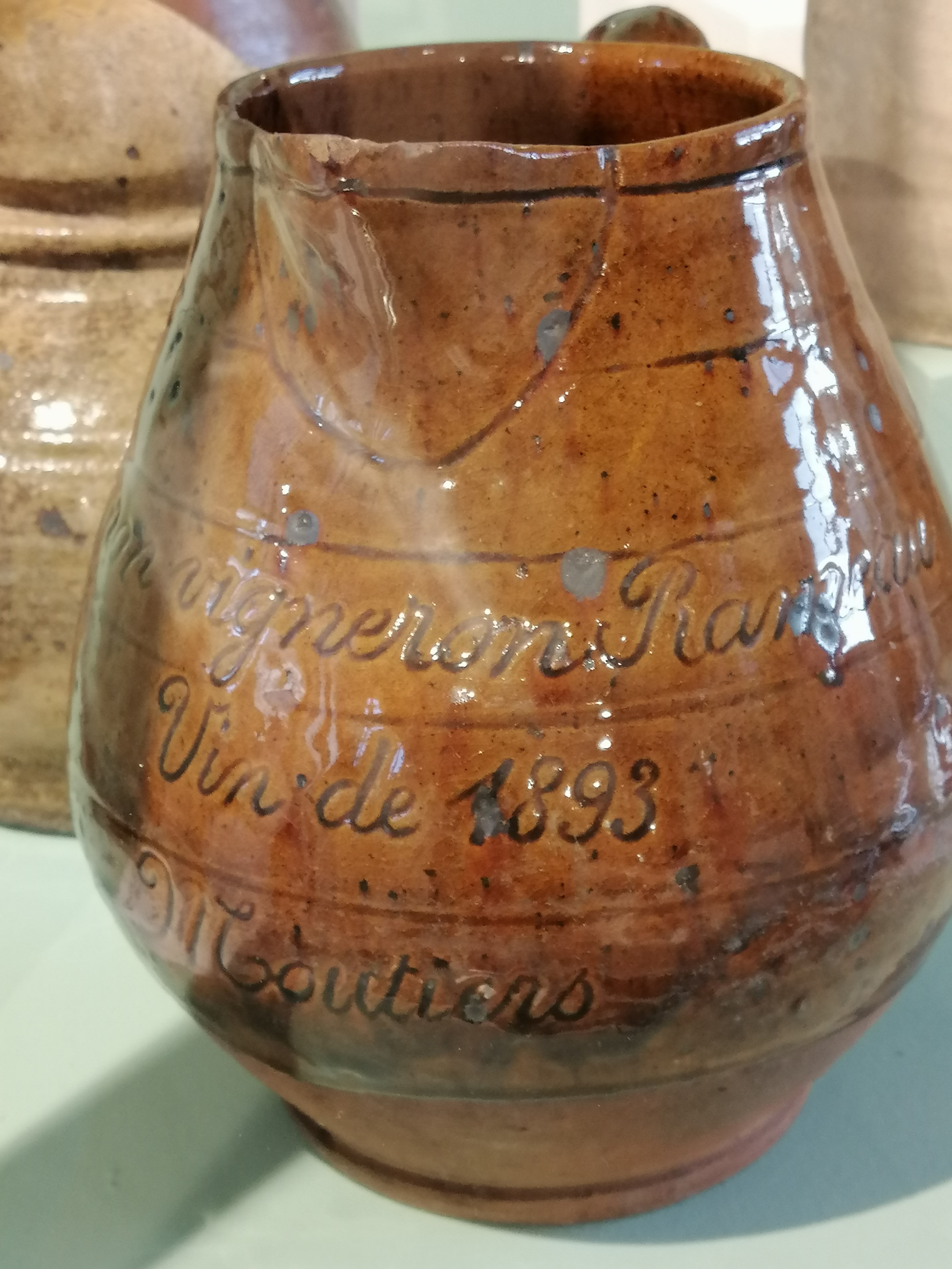 le grès
Le grès se distingue de la terre cuite poreuse , cuite à environ 600°, utilisée jusqu’alors.
Il est constitué de sable et d’argile cuits à très haute température entre  1250° et 1300° ce qui lui confère étanchéité et résistance à la chaleur .
La  production est uniquement utilitaire, tournée vers le stockage et la conservation.
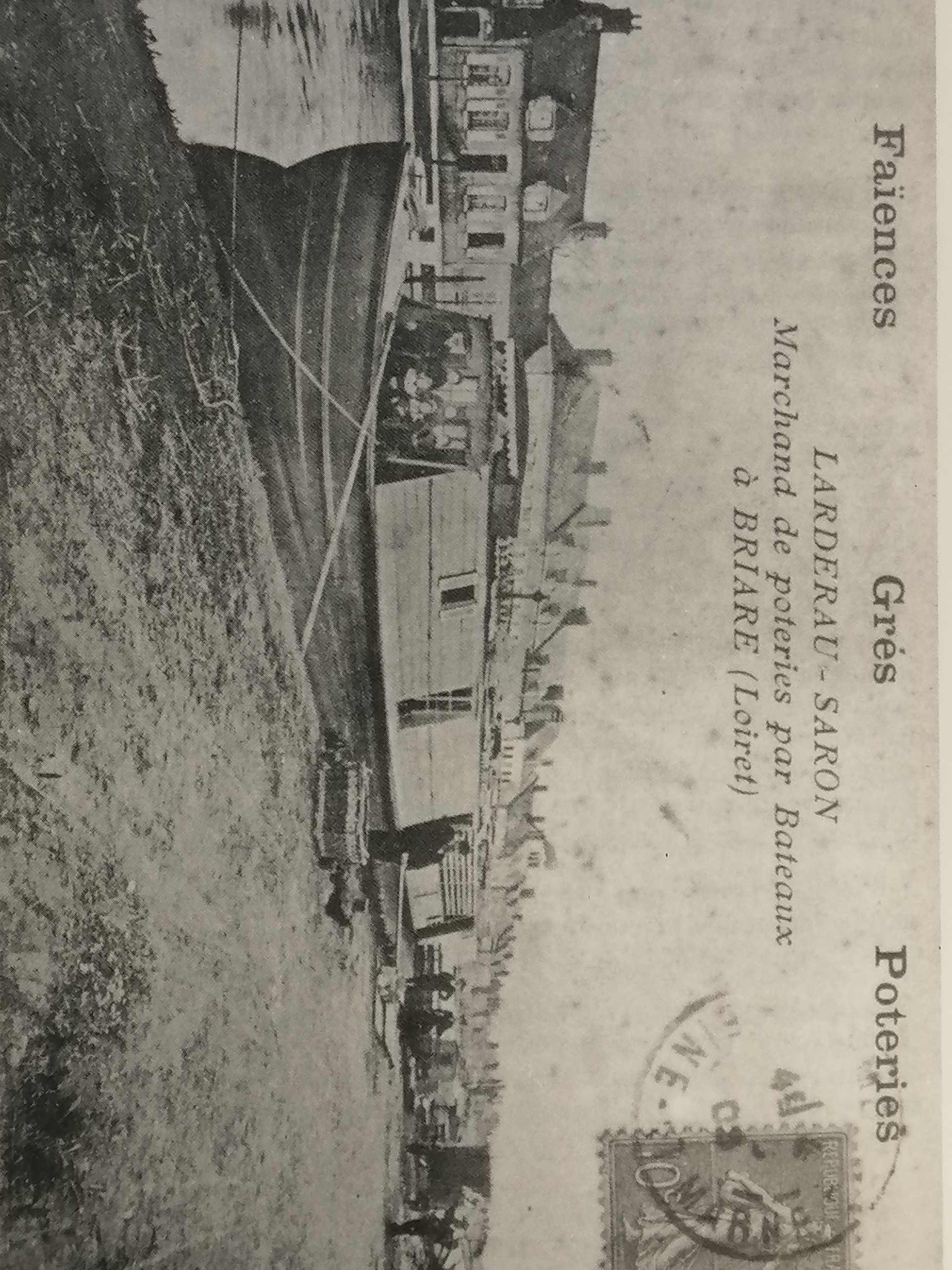 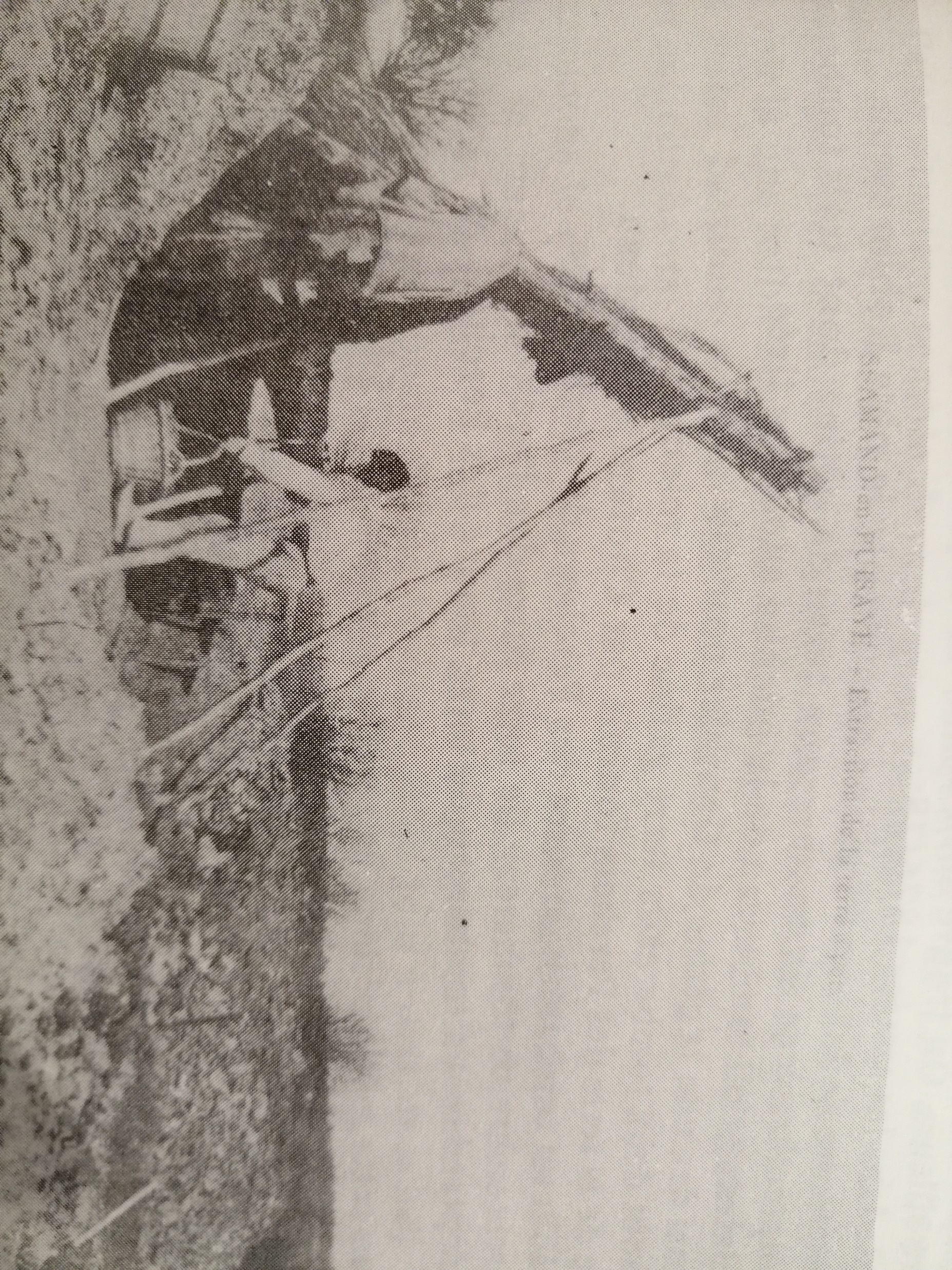 Une production industrielle
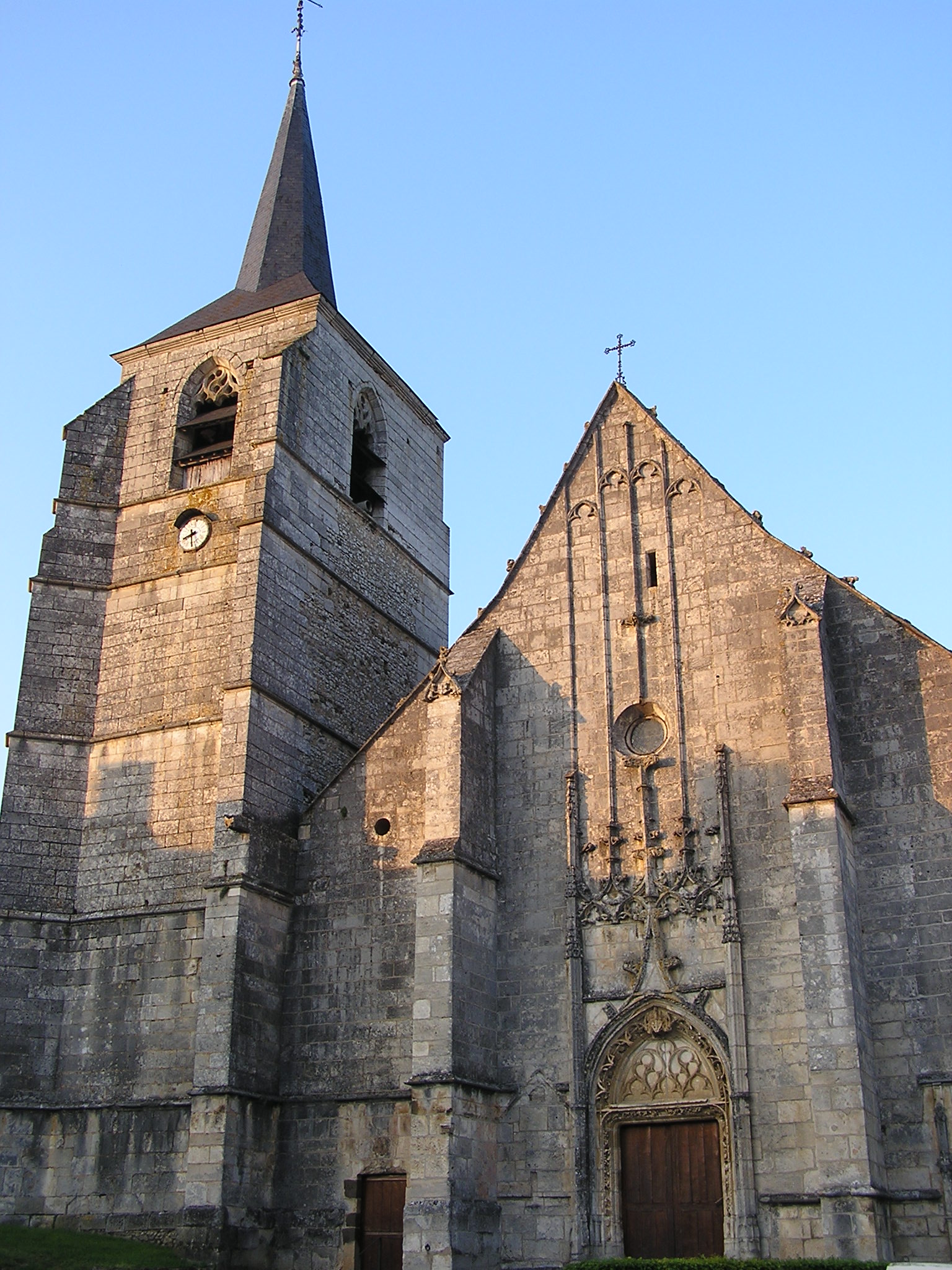 Une tradition révélée dès le début du 14ème siècle.
Une tradition héréditaire: dès le 17ème s, les grandes familles de potiers sont déjà implantées.

Parmi elles, les Cagnat sont installés à Moutiers (89), les Faule et les Normand à Saint- Amand(58) et Treigny.
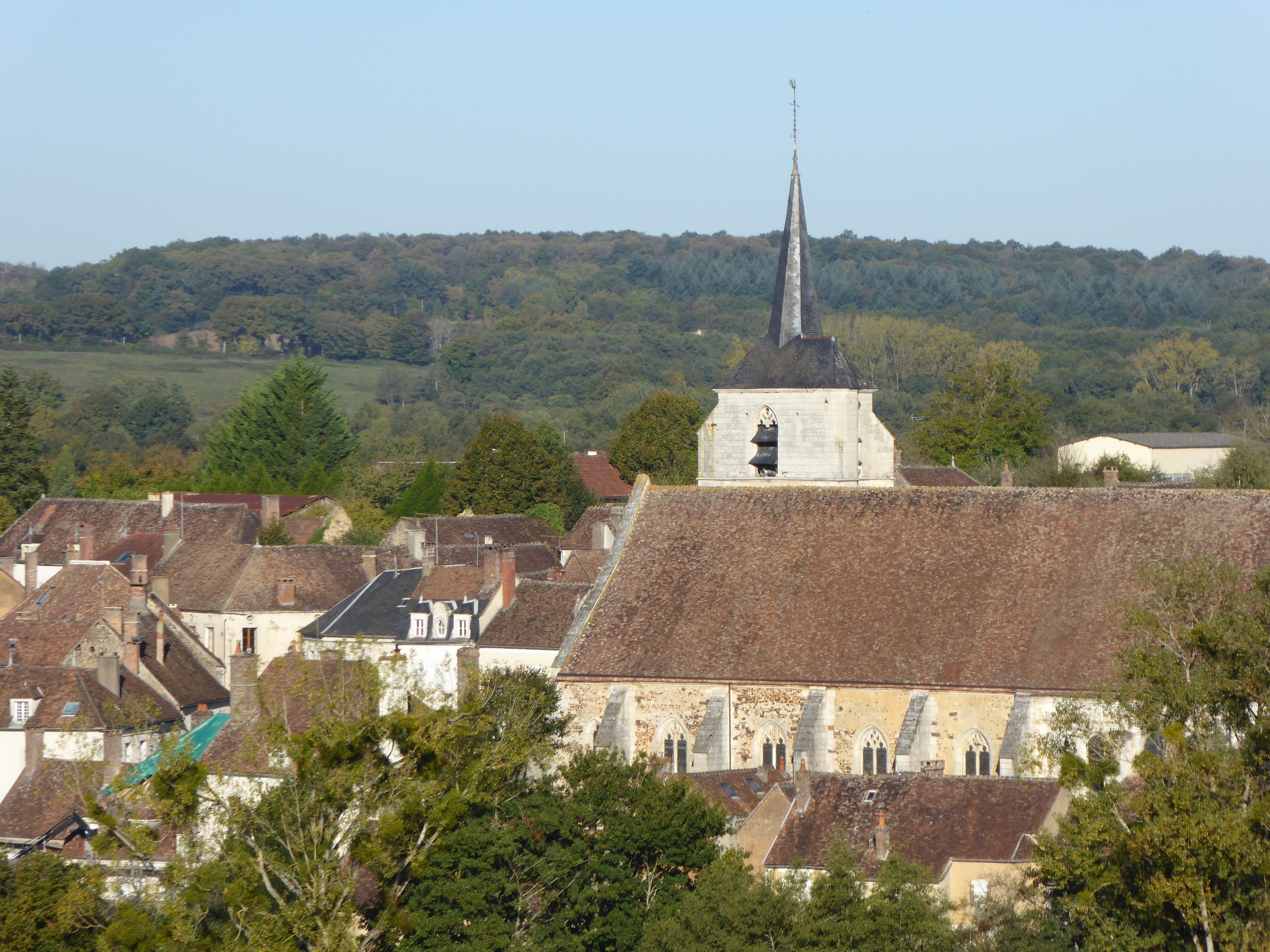 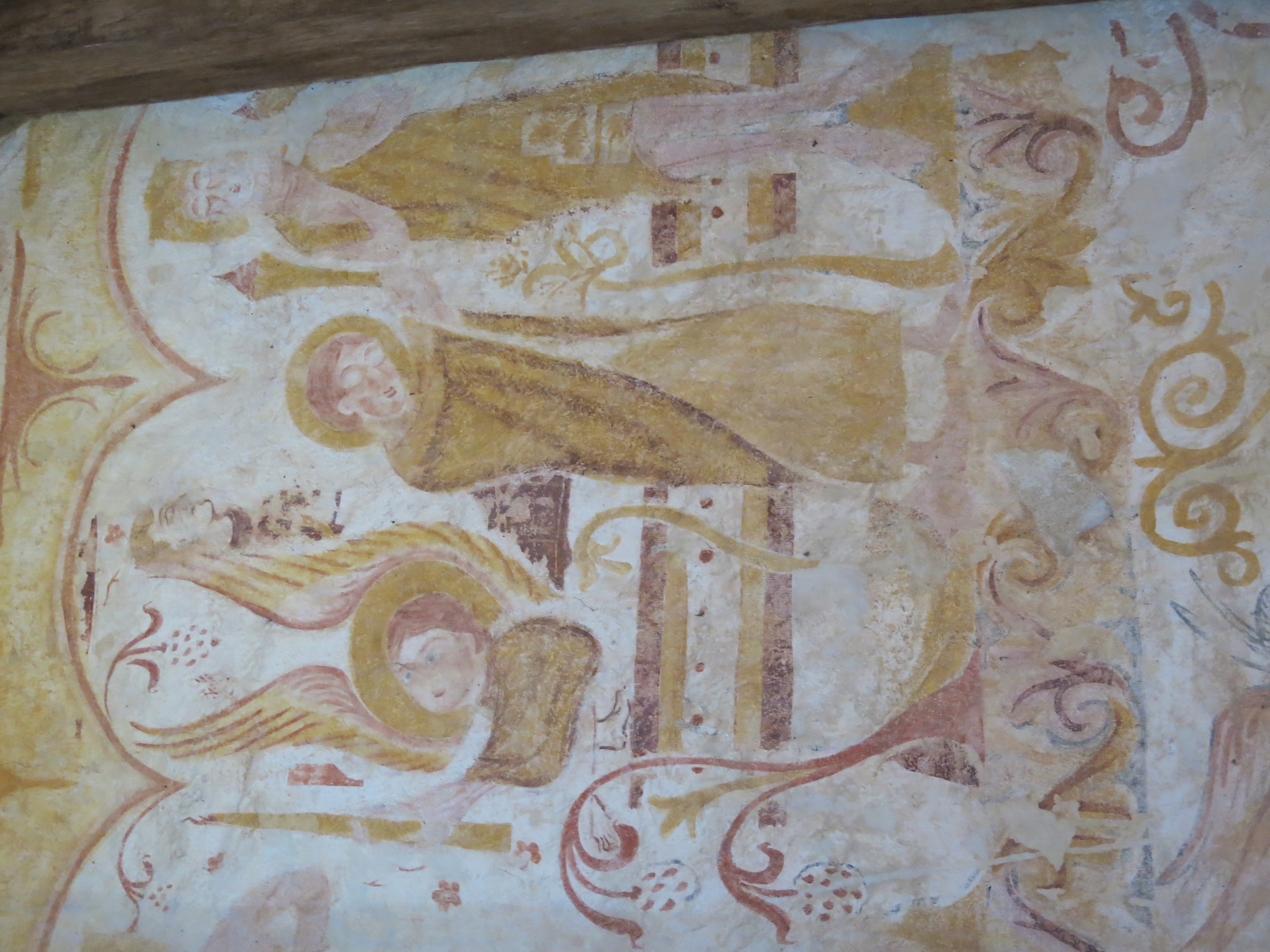 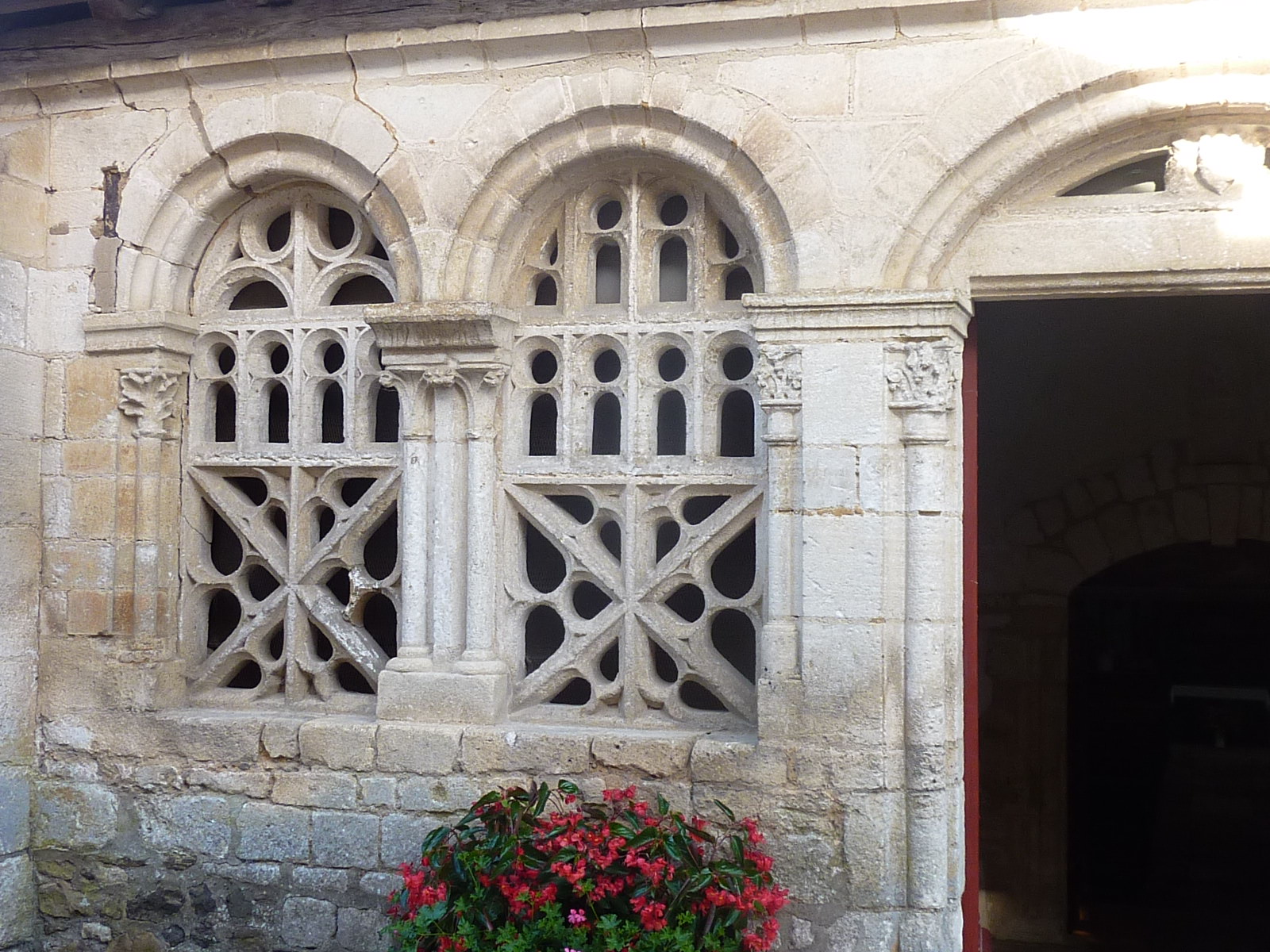 Pierre Faule 1843-1903
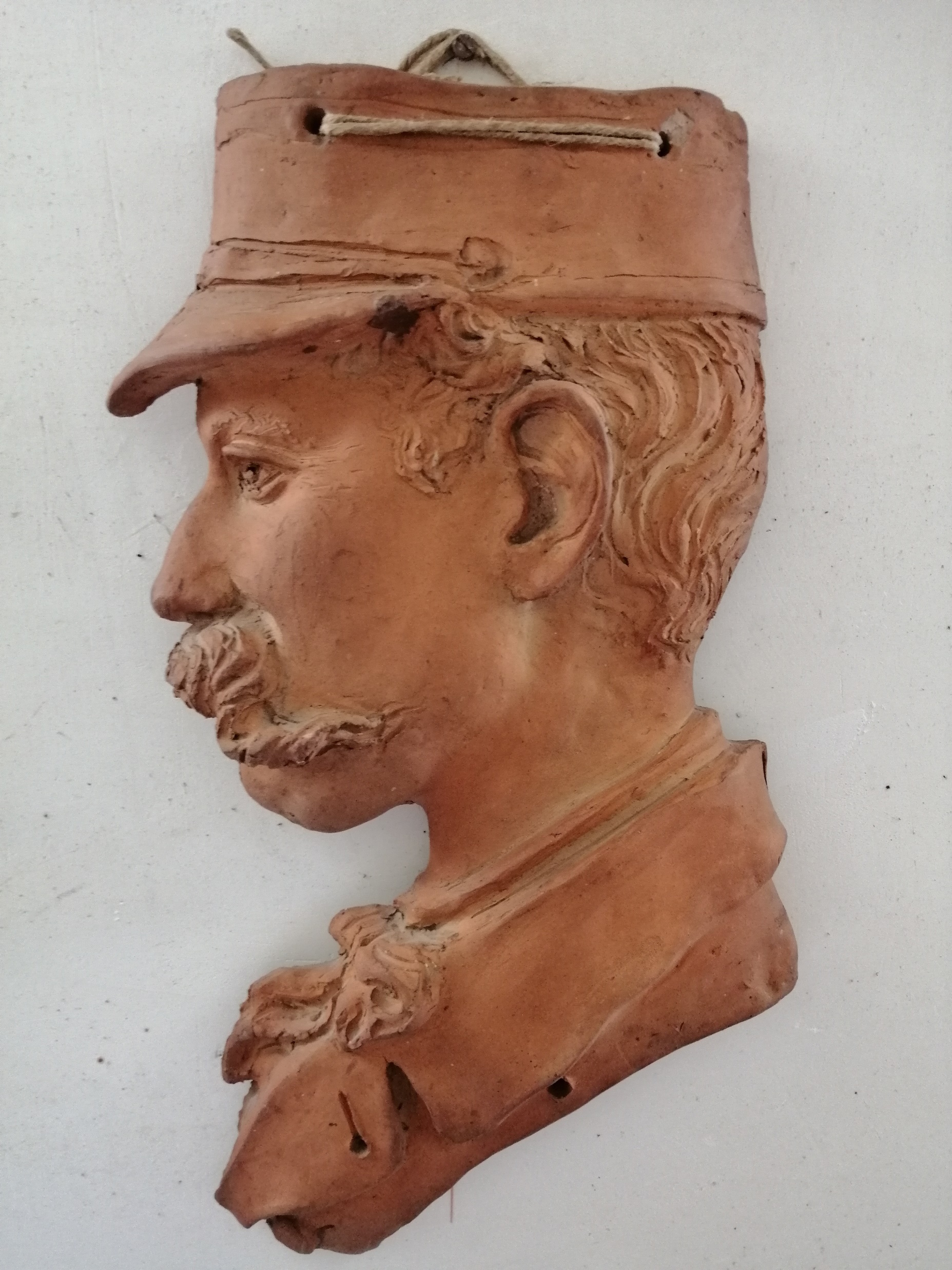 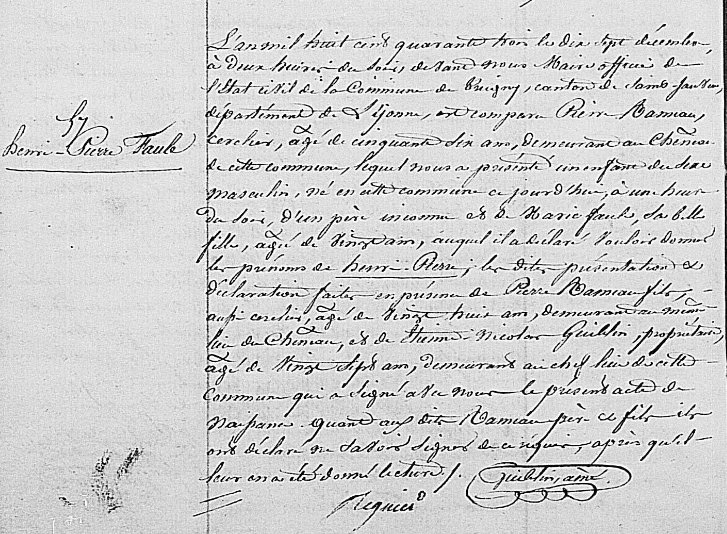 Pierre Henry Faule est né le 17 décembre 1843
de père inconnu. Sa mère Marie –Anne est fille de Louis Faule 1778-1824, lui-même potier.
L’union de deux dynasties potières
Pierre FAULE se marie  le  4 septembre 1866 , à Moutiers , avec Mélanie Henriette CAGNAT, 18 ans, fille de Jean baptiste Frédéric CAGNAT, potier à Moutiers.
Il est alors ouvrier- potier et déclare  ne pas savoir signer .
Ses 2 témoins sont patrons – potiers au Chesneau à Treigny, les frère DEGOUE.
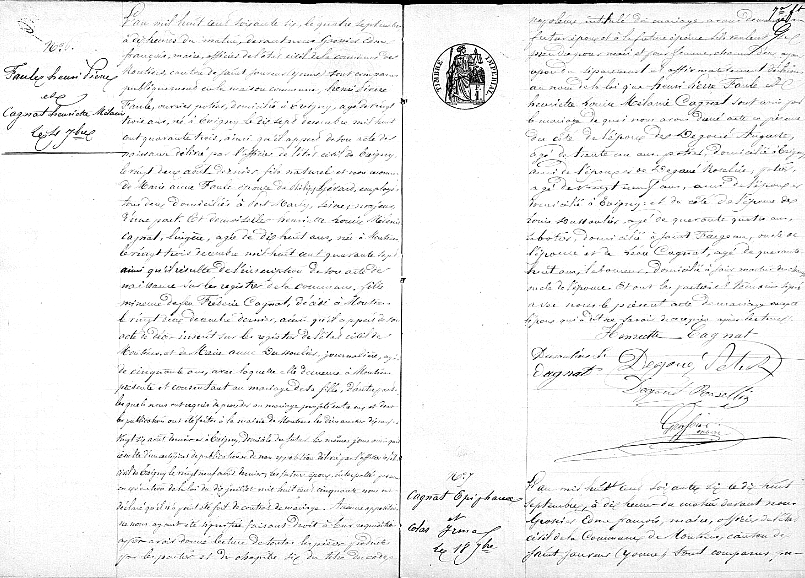 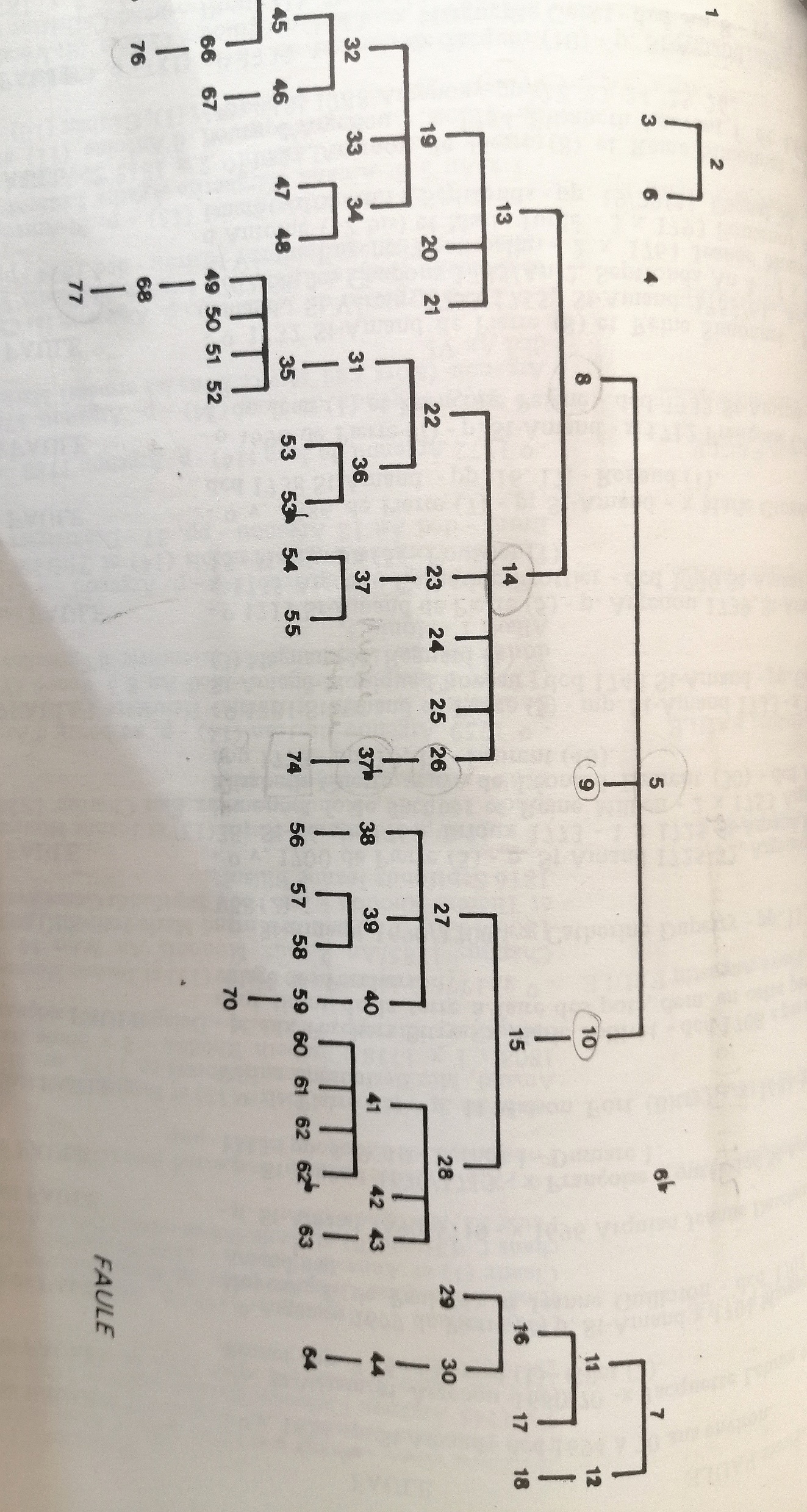 Les dynasties potières
1      Cagnat  Anthouème vers 1600 -vers 1645 potier à Moutiers		2     Faule    Pierre v,1624-1694 potier à St Amand	
Cagnat Jehan 1615-1675 potier à Moutiers				5     Faule Pierre v, 1670-1713 potier St Amand/
Cagnat  Louis 1668-1713 Potier Moutiers /Treigny   			8     Faule Pierre v 1700/1773 potier   St Amand/Argenou/St Vérain                                      
Cagnat Jean 1763/1820 potier   Le cardeux/la Bâtisse Moutiers		14    Faule Jean  1734-1788potier à Argenou
38   Jean Baptiste Cagnat 1787/1852 potier Le cardeux/la Bâtisse Moutiers 	 	26   Faule  Louis   1778-1824 potier Argenou/Moutiers 
43   JB Frédéric Cagnat gnat 1816-1865 potier Moutiers père de Mélanie		37b Faule Marie-Anne  1822-?  Anseuse 
Leon Lazare Cagnat 	1845-? Frère de Mélanie				74   Faule Pierre Henry 1843-1903 époux de Mélanie
 50 Alexandre Cagnat 1859-ap1921					77   Roger Faule 1896-1946  /Bitry
 51   Louis Cagnat 1888-1977 La Bâtisse/Moutiers
Pierre Faule à la Marcinerie à TREIGNY
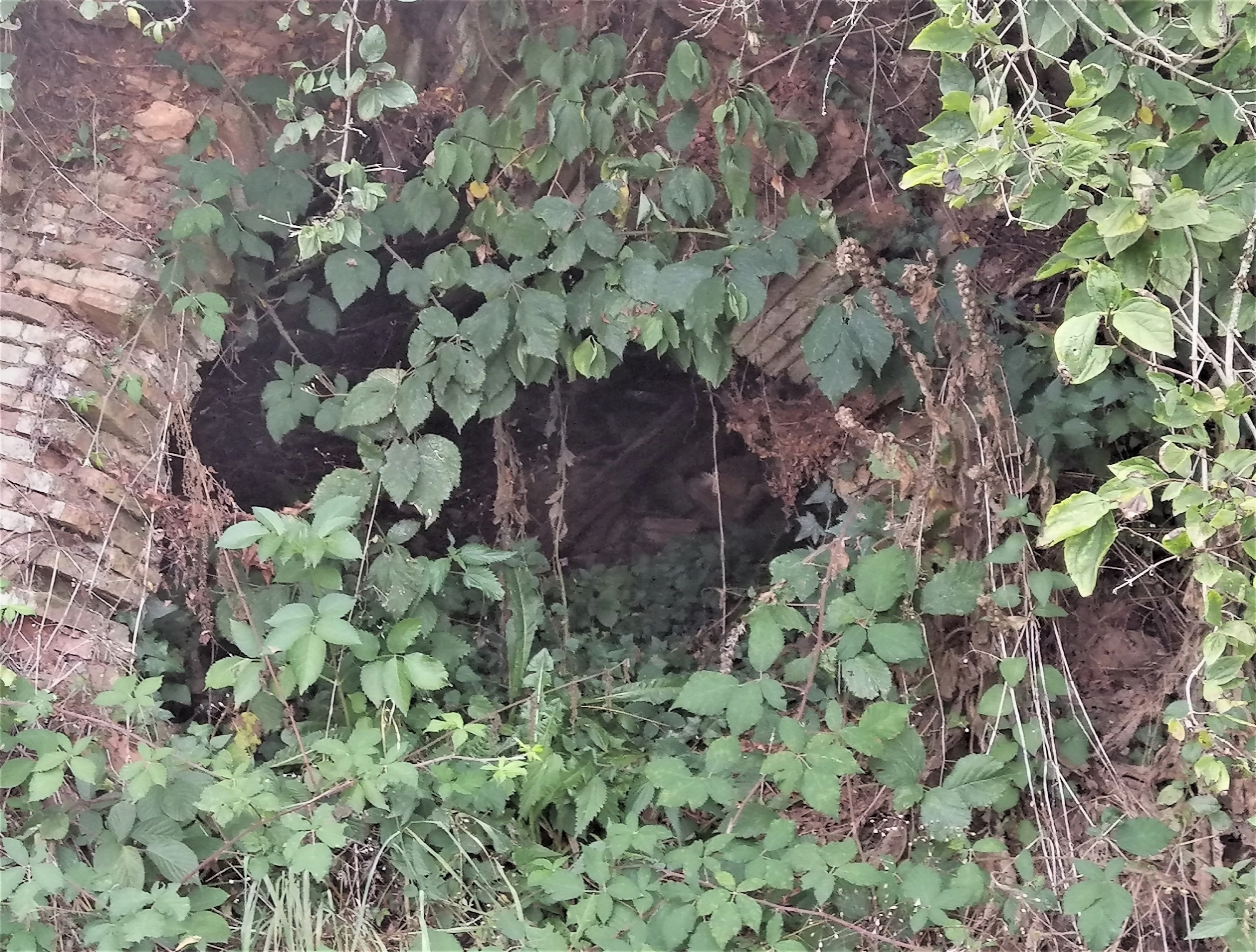 En 1872 lors du recensement de Treigny, il est patron-potier au lieu dit la Marcinerie. Il a comme ouvrier,  Etienne CAGNAT, 17 ans, cousin germain de sa femme.
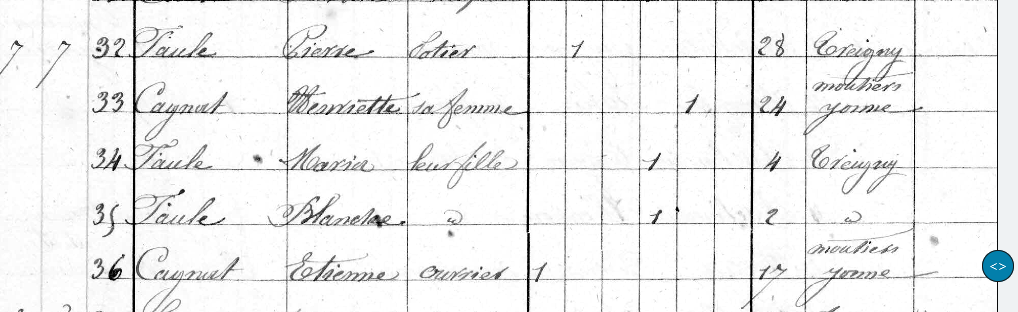 Ce qu’il  reste à ce jour du four de la Marcinerie à Treigny, probablement détruit lors d’un Grand Feu vers 1874, puis reconstruit… photo été 2023
Extrait recensement Treigny 1872
Une belle communauté
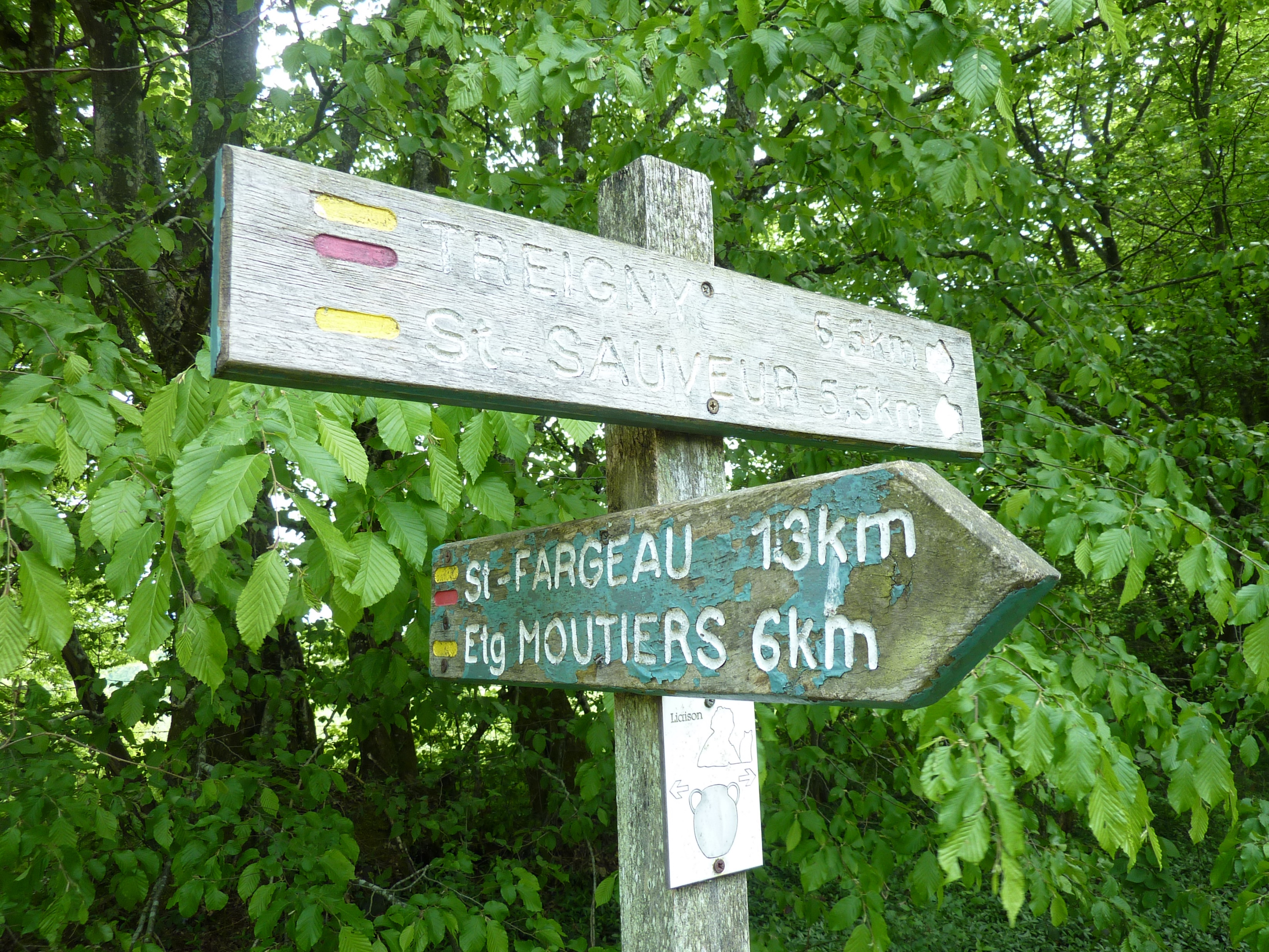 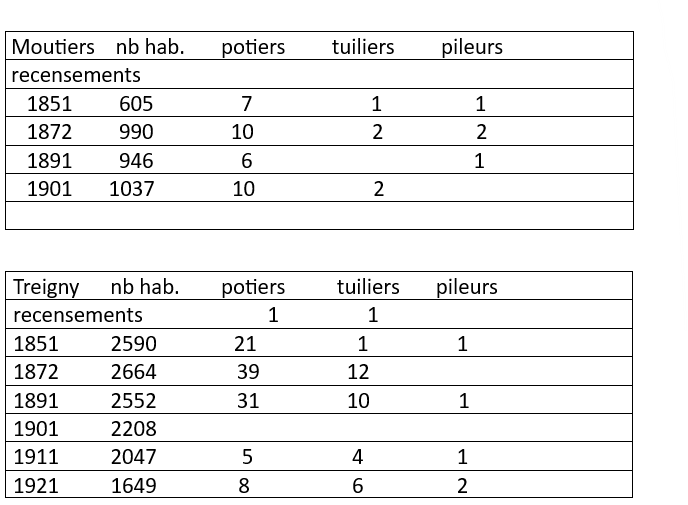 La Bâtisse à Moutiers de Pierre FAULE à nos jours
Pierre Henry Faule s’installe à La Bâtisse à Moutiers avant 1891; il a alors 47 ans. Il y sera patron potier jusqu’à son décès,  en 1903 à l’âge de 61 ans.
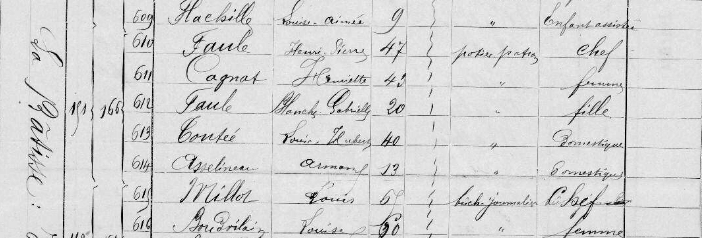 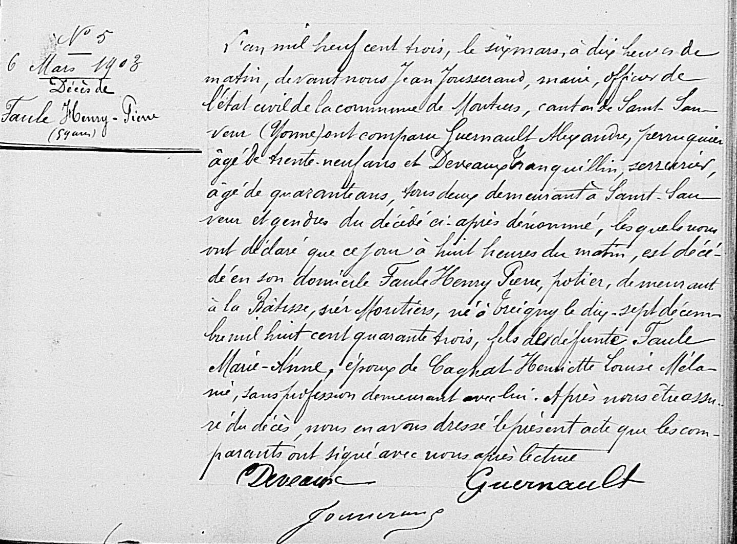 Recensement de Moutiers 1891 extrait
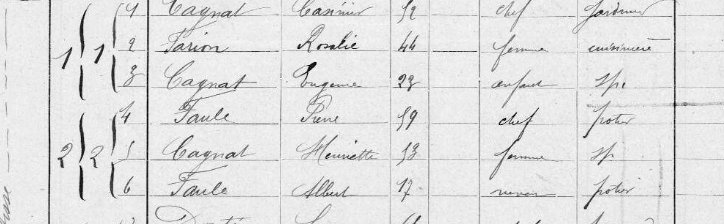 Recensement de Moutiers 1901 extrait
Faule Pierre à la Batisse Moutiers Yonne 1886
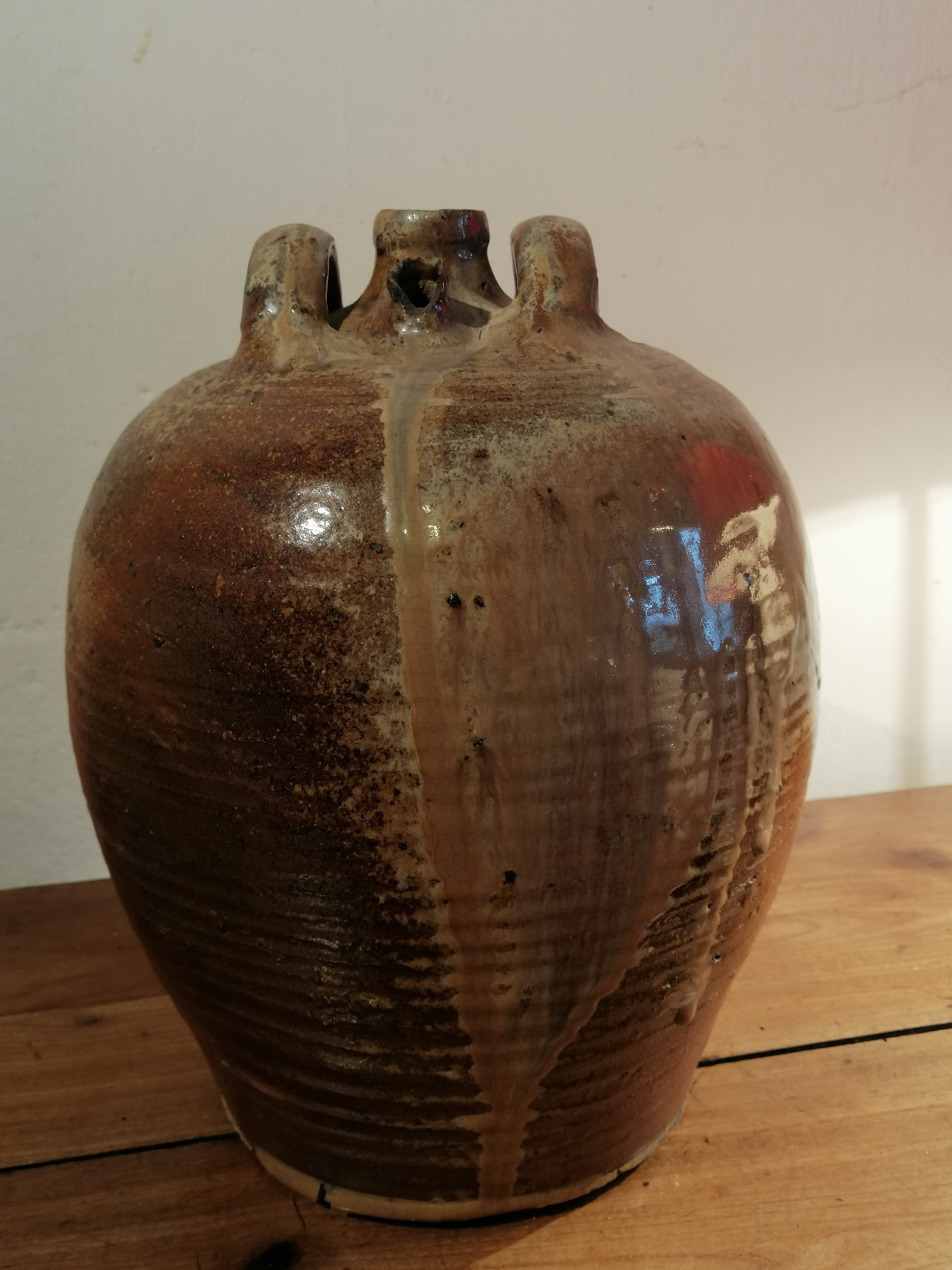 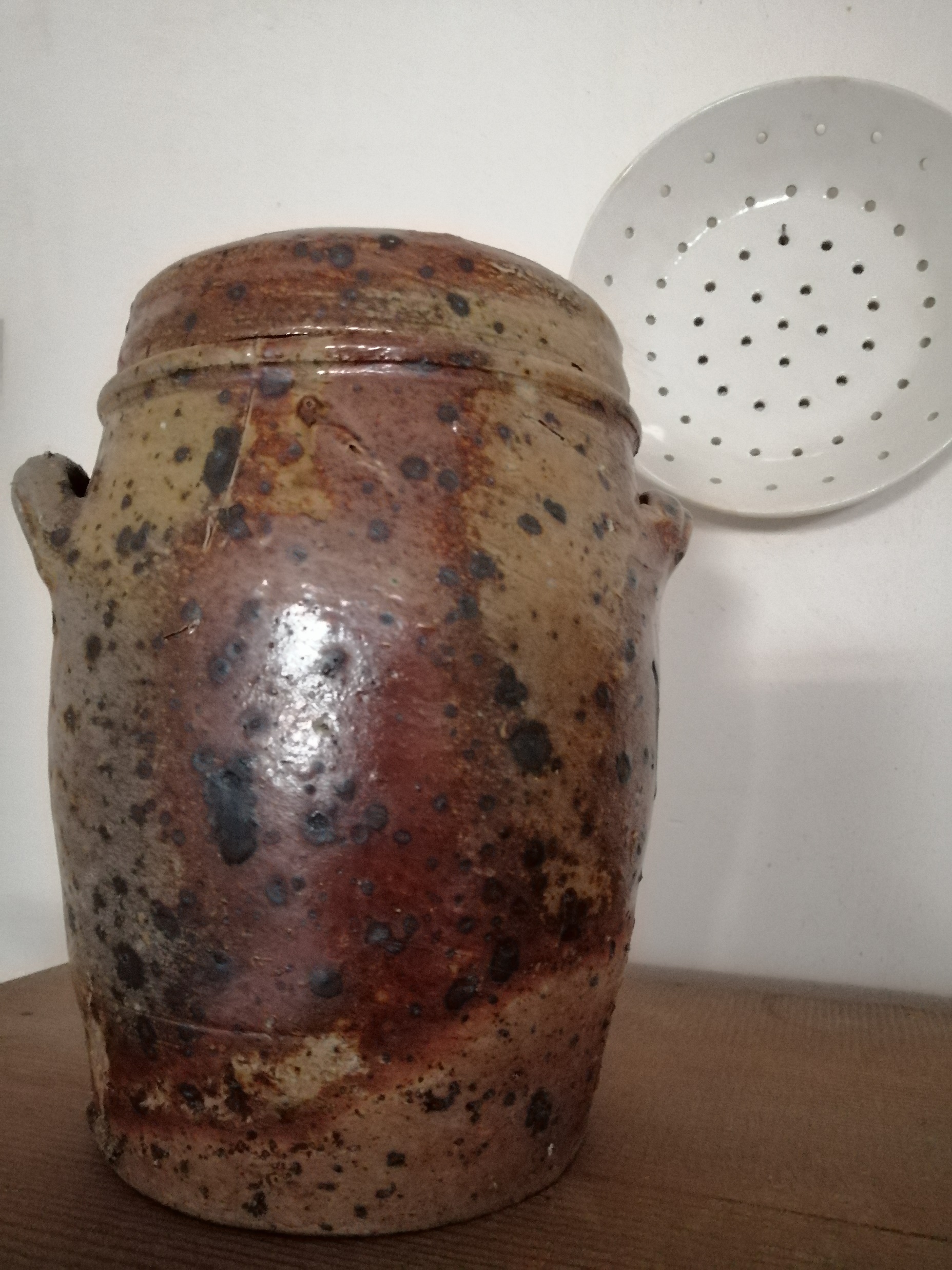 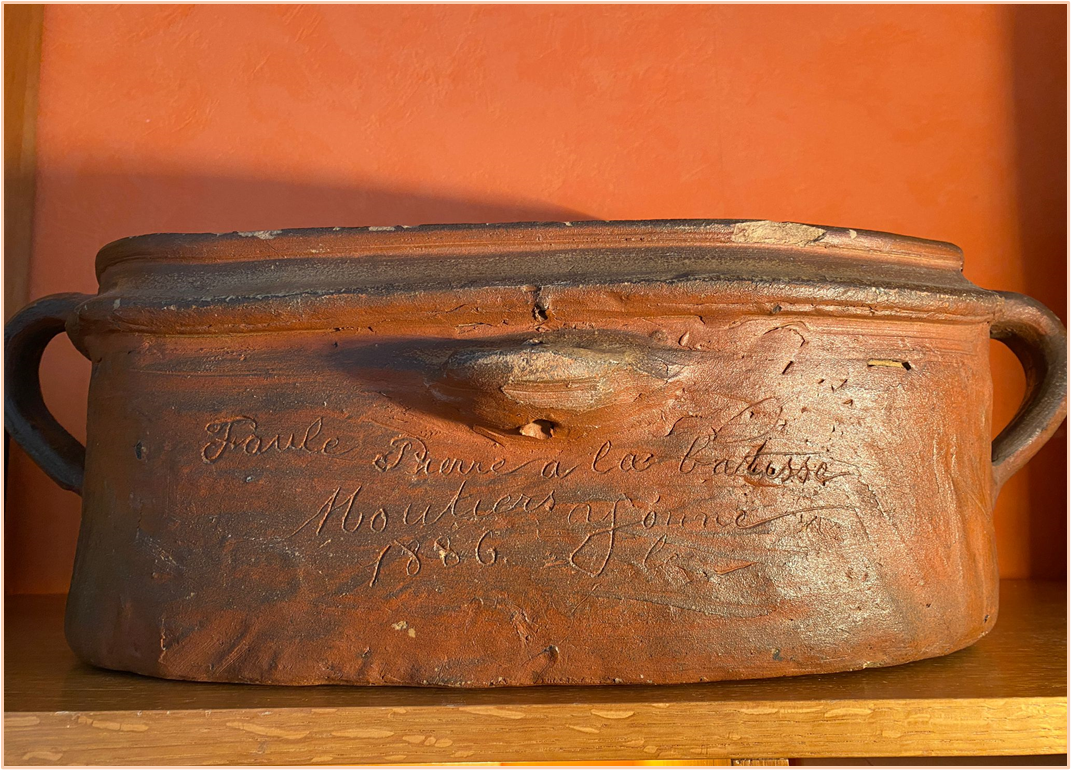 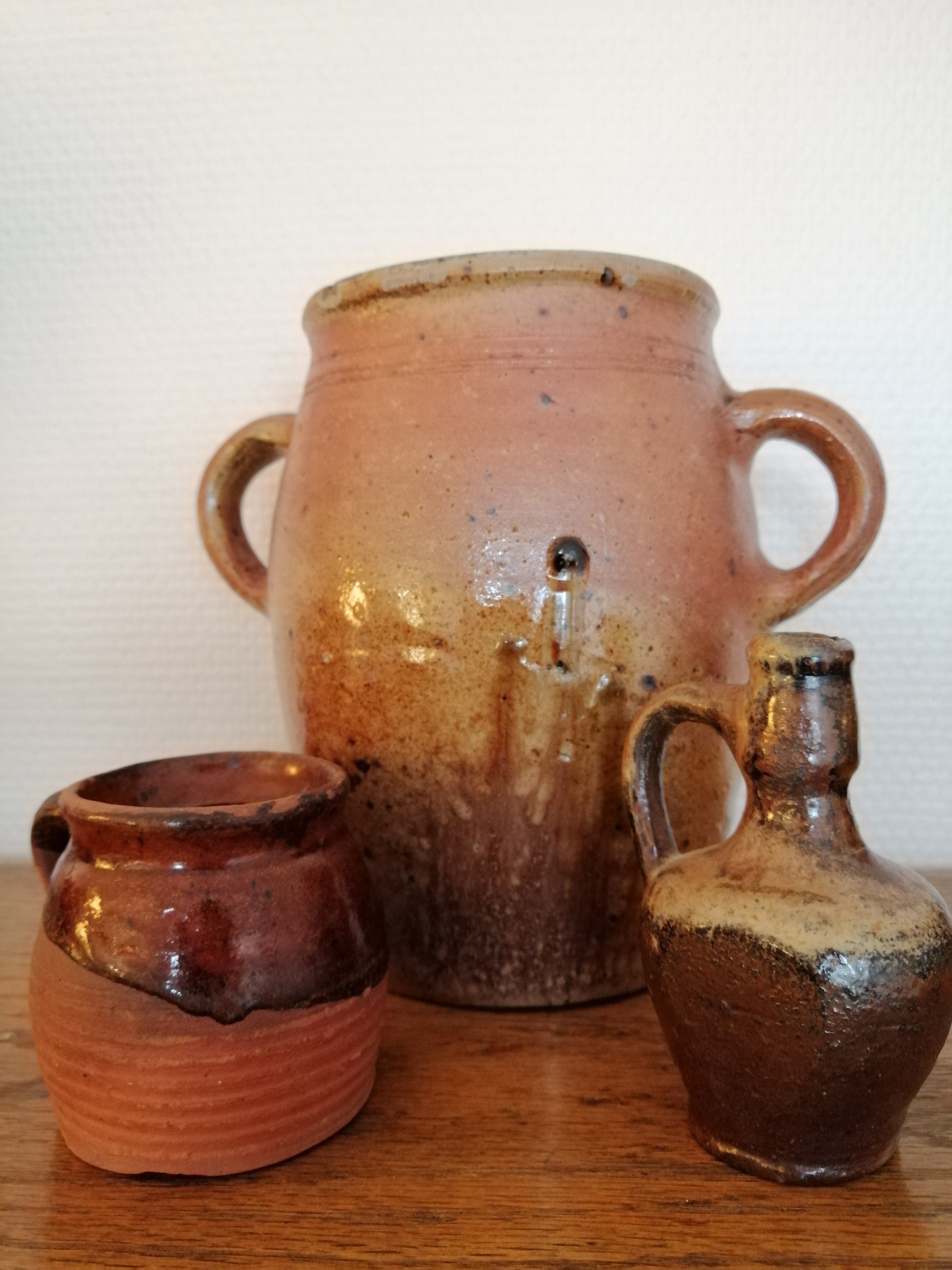 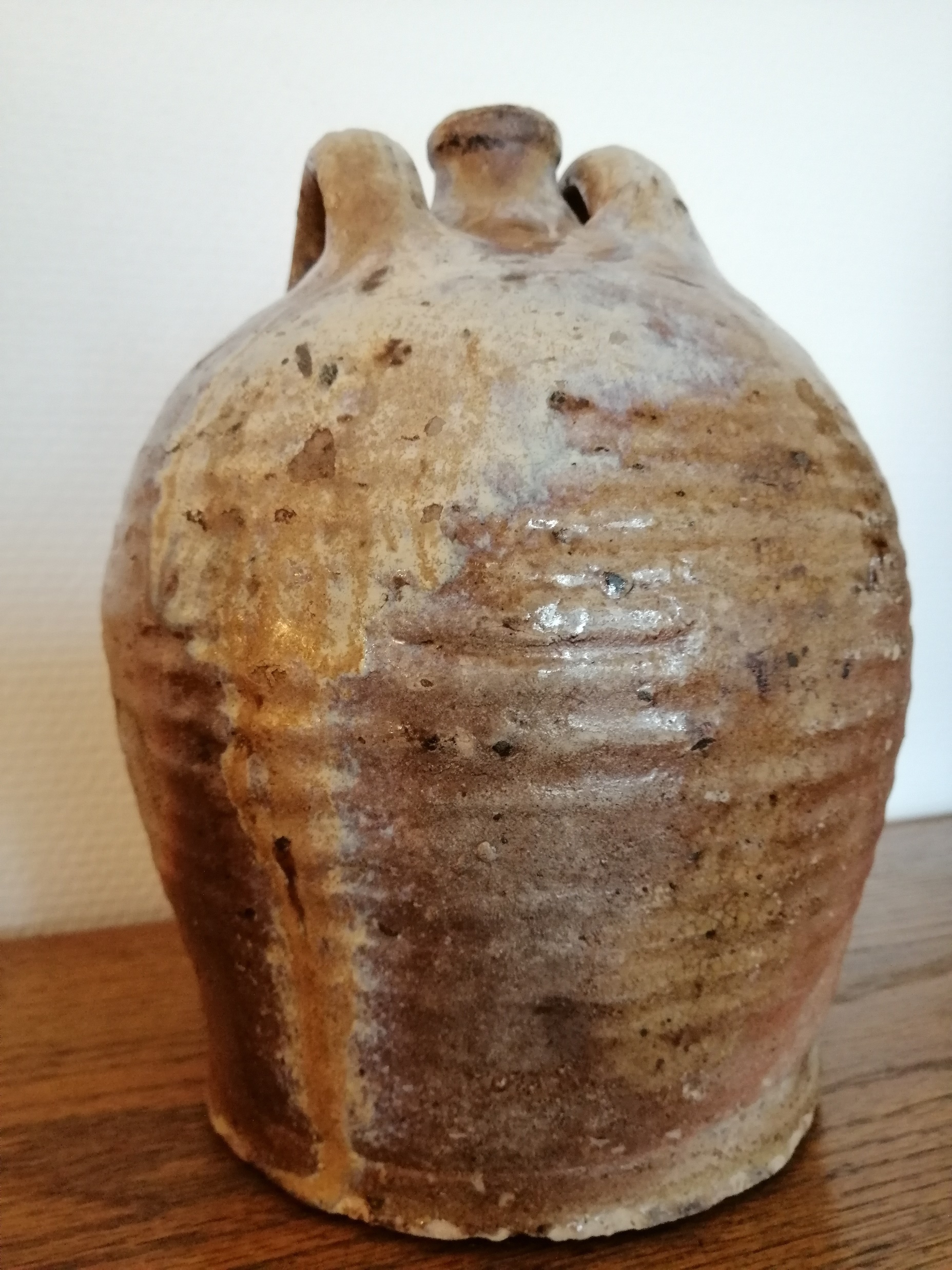 Quelqes héritages…
Les grands feux
Ces fours sont appelés « grands fours couchés »
Les fours font de 30 à 50 m3
Celui de La Bâtisse à Moutiers date de 1787 et a une capacité de  75 m3
La cuisson dure de 5 à 8 jours, elle nécessite environ 50 stères de bois et  3 à 4000 fagots.
Les pièces sont réparties sur une dizaine de zones différentes en fonction de la température du four.
La cuisson se fait à 1280°
On peut  enfourner environ 5000 pièces
Le défournement a lieu environ 8 jours. 
Le résultat est toujours incertain.

La dernière grande cuisson de ce type a eu lieu en 2003 à St-Amand dans le four Jeanneney et a fait l’objet d’un film.
Four de la Bâtisse à Moutiers
Une production industrielle non mécanisée
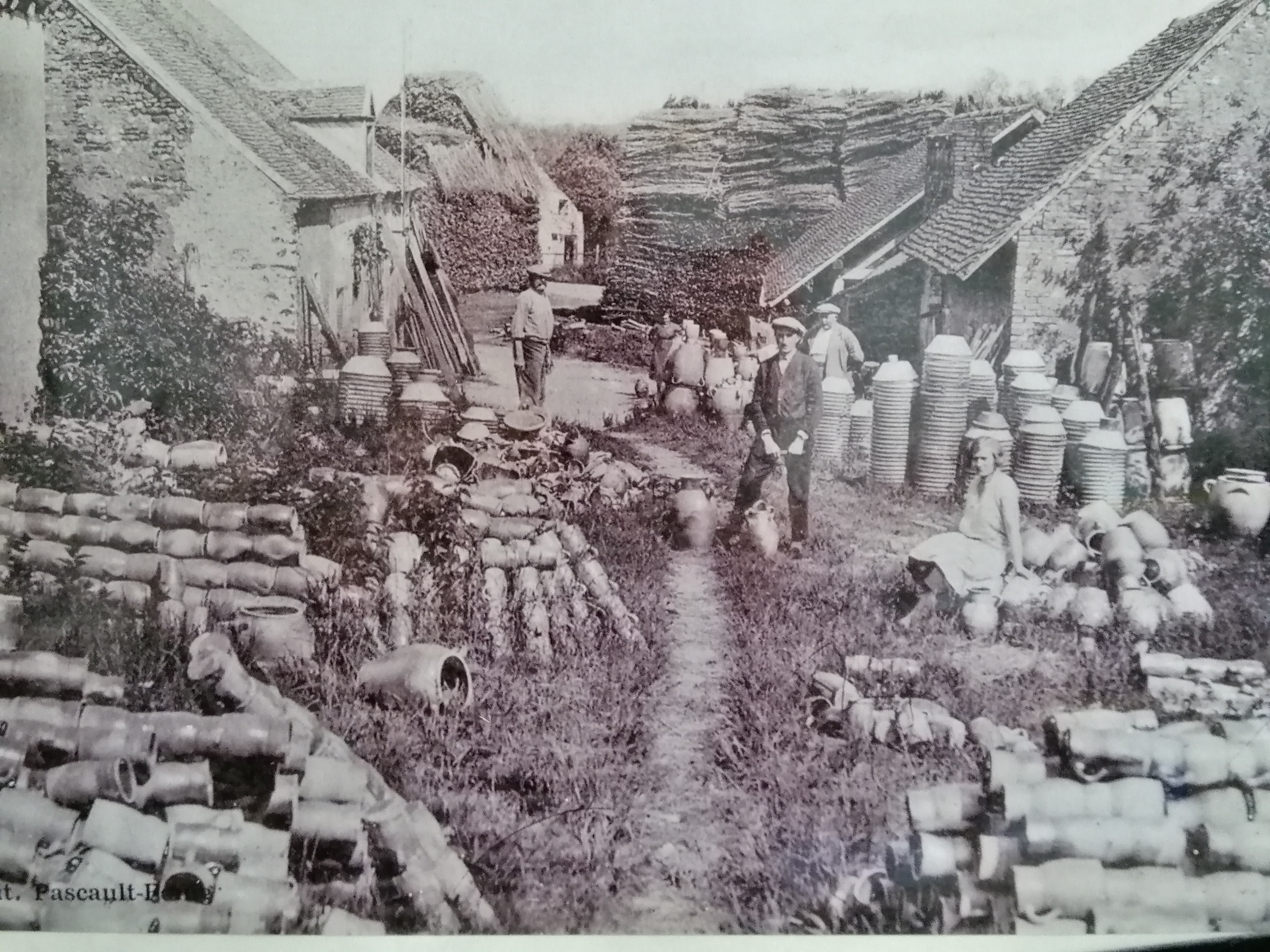 L’activité de la poterie comprend 
Les patrons potiers , les ouvriers, les  tourneurs, les marcheurs ou les « marcheux »
Les femmes sont le plus souvent anseuses.
Il faut également compter sur les extracteurs qui assurent également le voiturage.
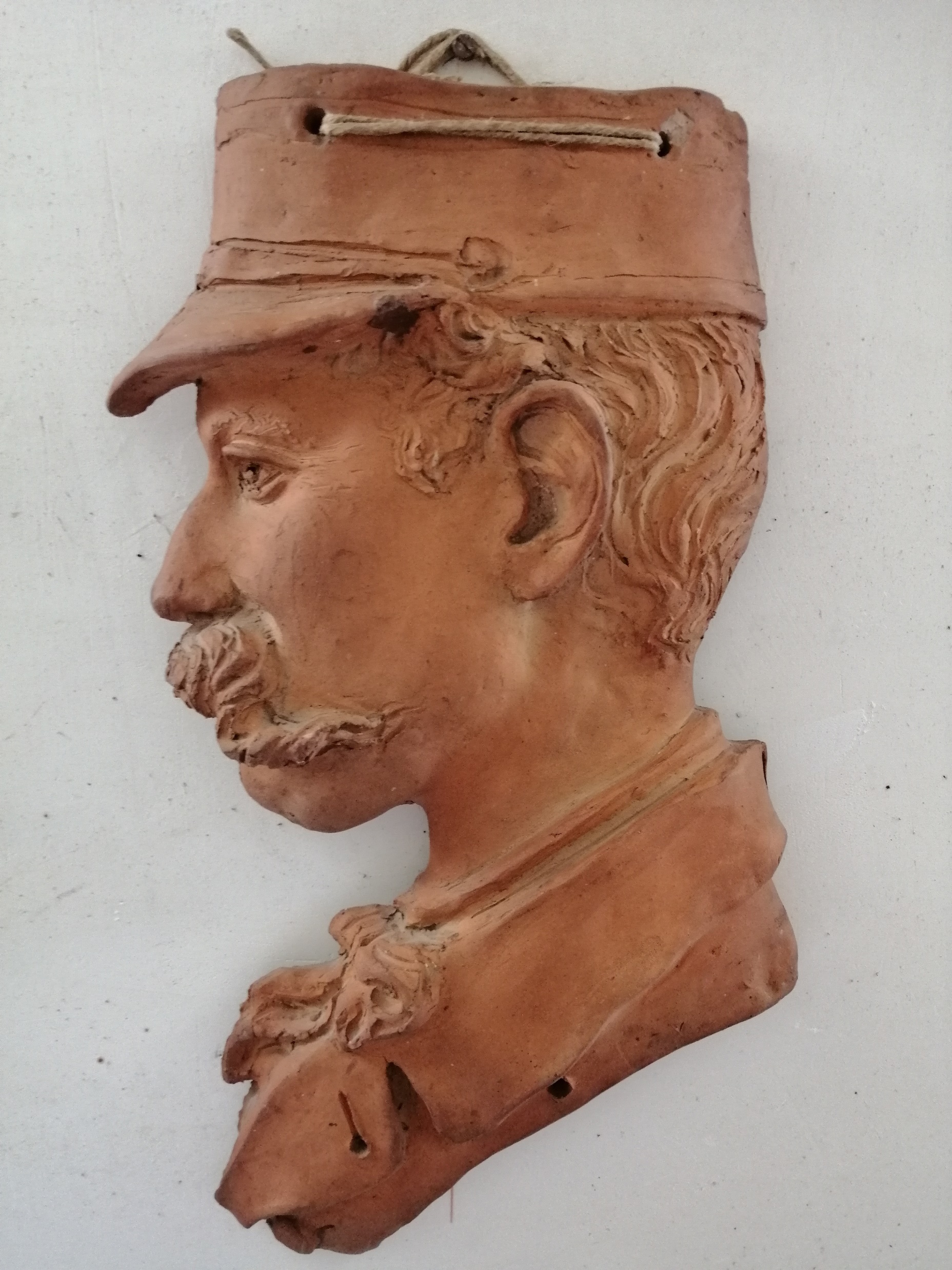 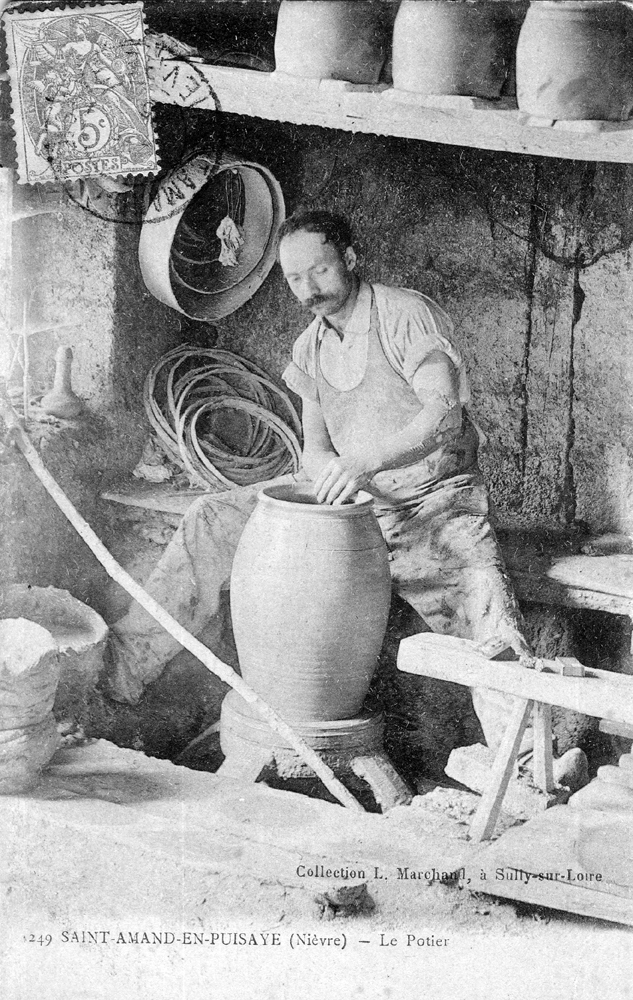 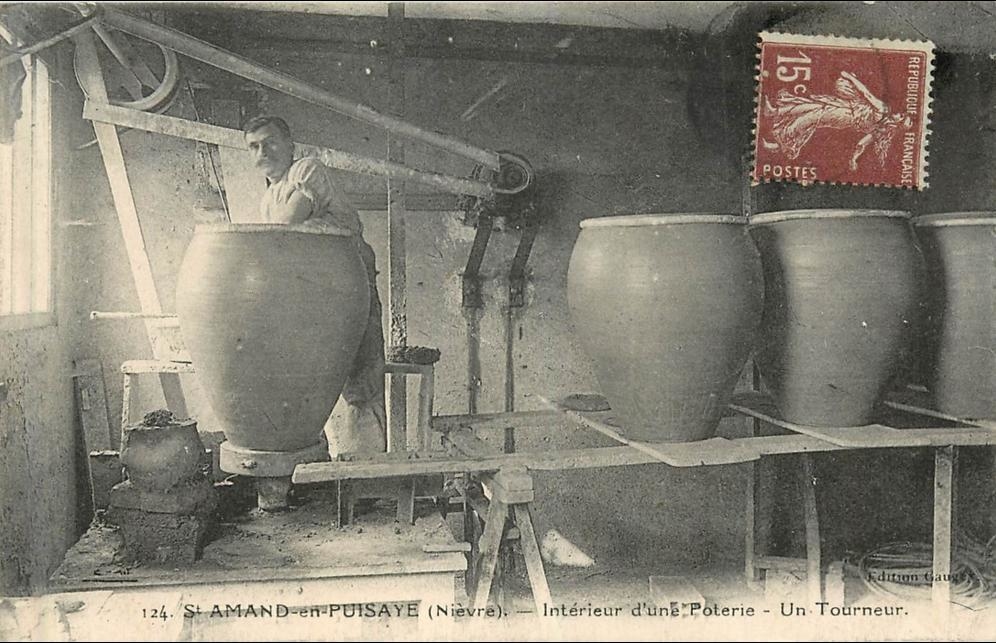 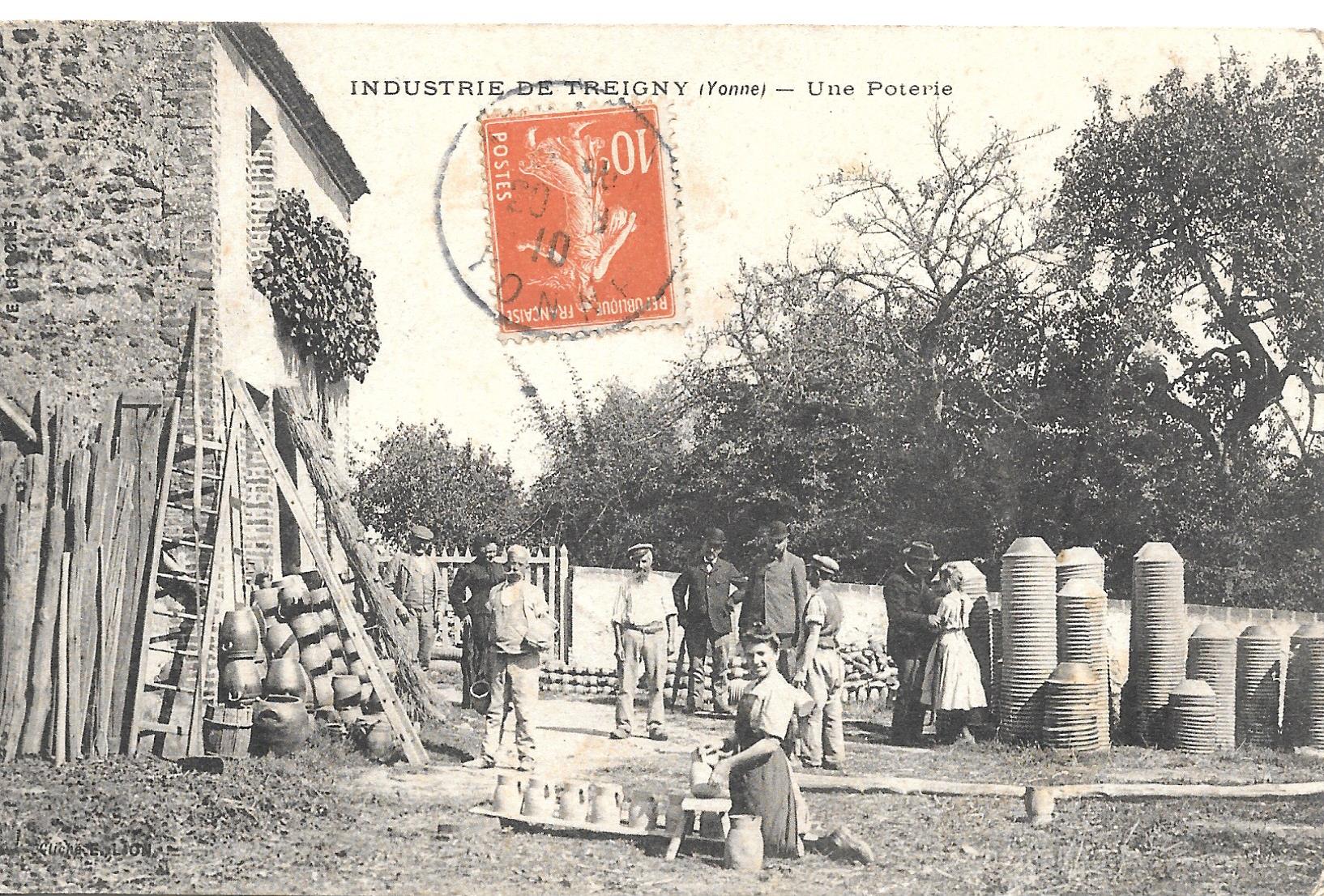 Une tradition maintenue
La poterie de la Bâtisse sera acquise par Louis Cagnat  (1888-1977)  entre 1915 et 1921 fils de Alexandre Cagnat ( cousin germain de Mélanie).
Son gendre, François Solano( 1922- ) reprend la tradition. Il est toujours en vie…
Elle ne produit plus de pots, mais exploite la terre et les  pigments et ocres, sous le nom de Solargil.
La poterie de la Bâtisse
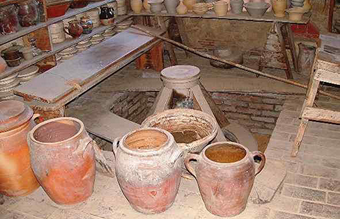 C’est aujourd’hui un lieu de mémoire portant le label « Entreprise du patrimoine vivant ».
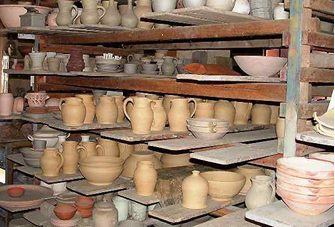 De l’industrie à l’artisanat d’art: les nouveaux potiers créateurs de Puisaye aujourd’hui.
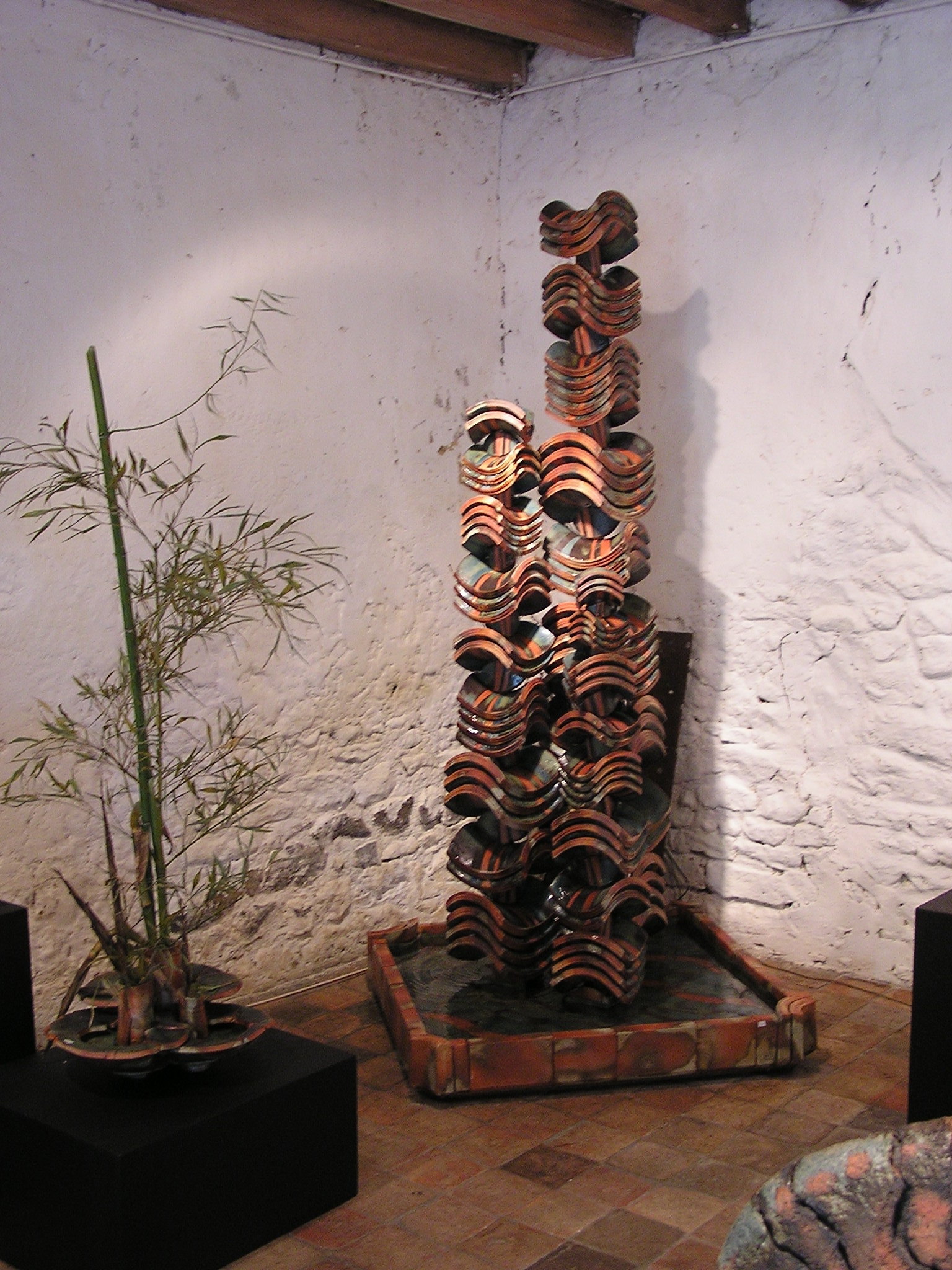 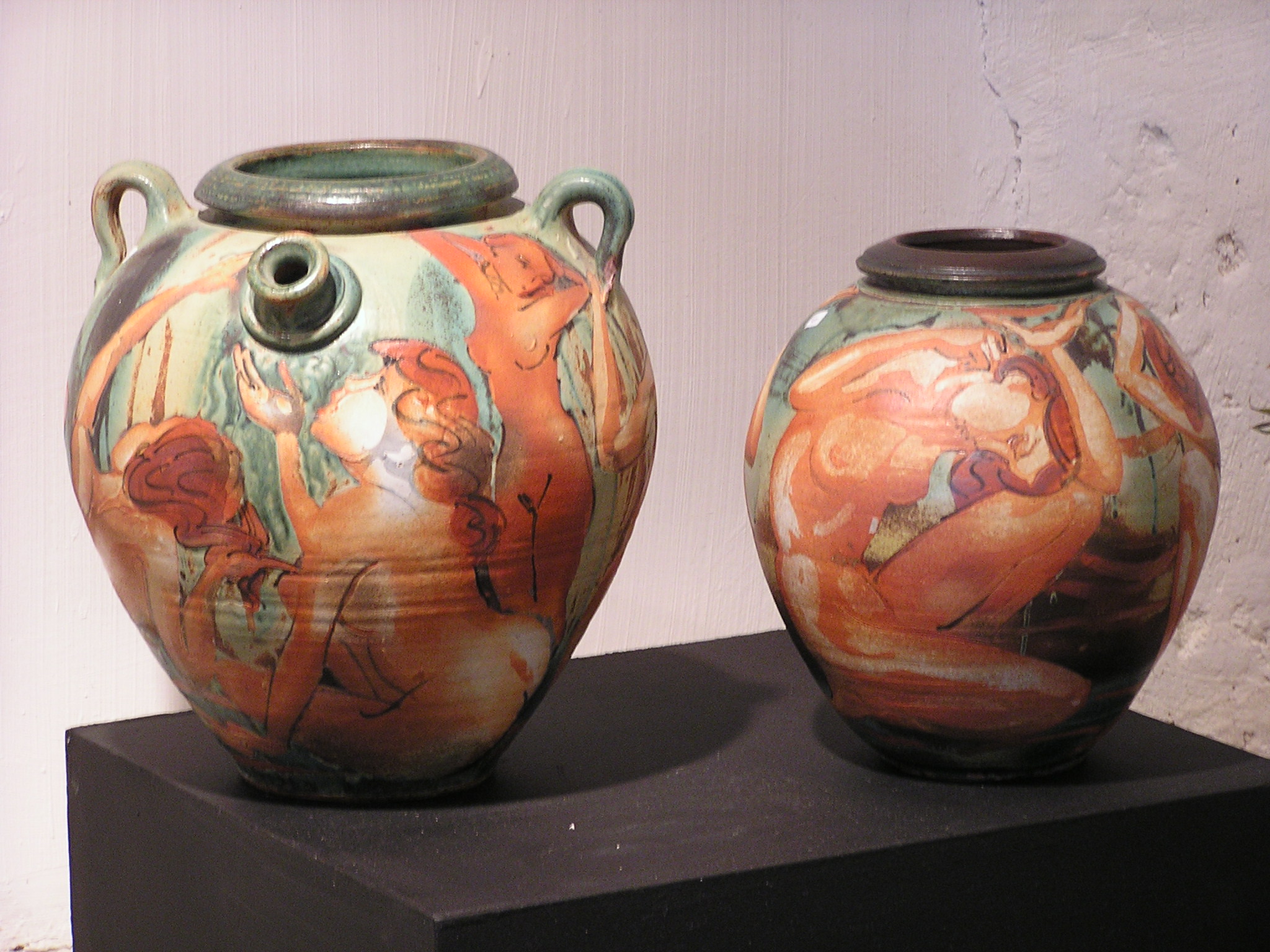 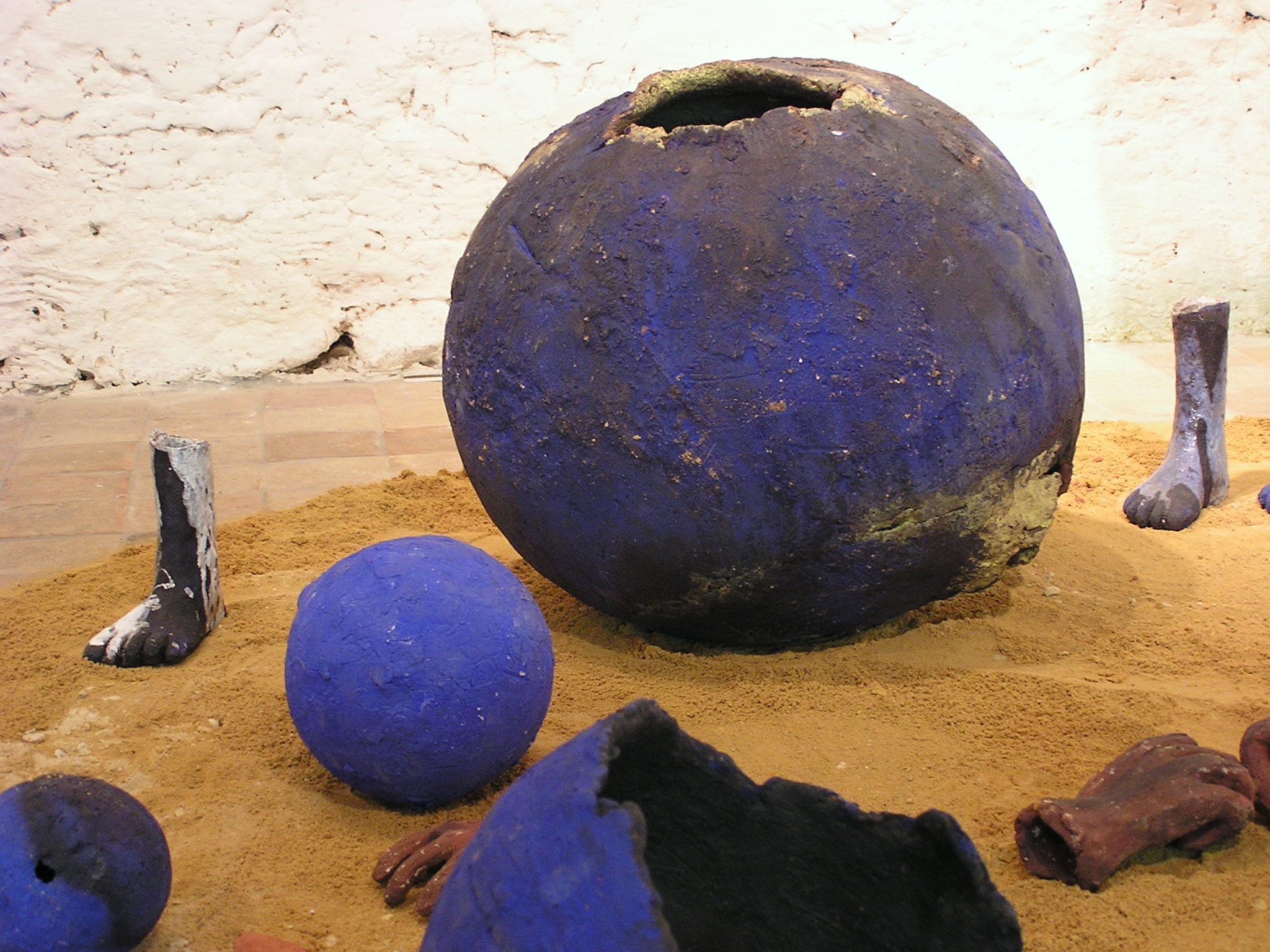 Mes sources:
-   Marcel Poulet: Poteries et potiers de Puisaye et du Val de Loire 
-   Marcel Poulet:  Les potiers de Puisaye du 17ème siècle à nos jours
-   Archives départementales de l’Yonne
-   Musée de grès de Saint-Amand en Puisaye
-   Maison de la mémoire potière de Saint-Amand en Puisaye
-   Beaucoup de passion pour les potiers, pour les poteries anciennes et  … contemporaines .
   Et un grand merci à mon amie Danièle de m’avoir initiée à Power Point!
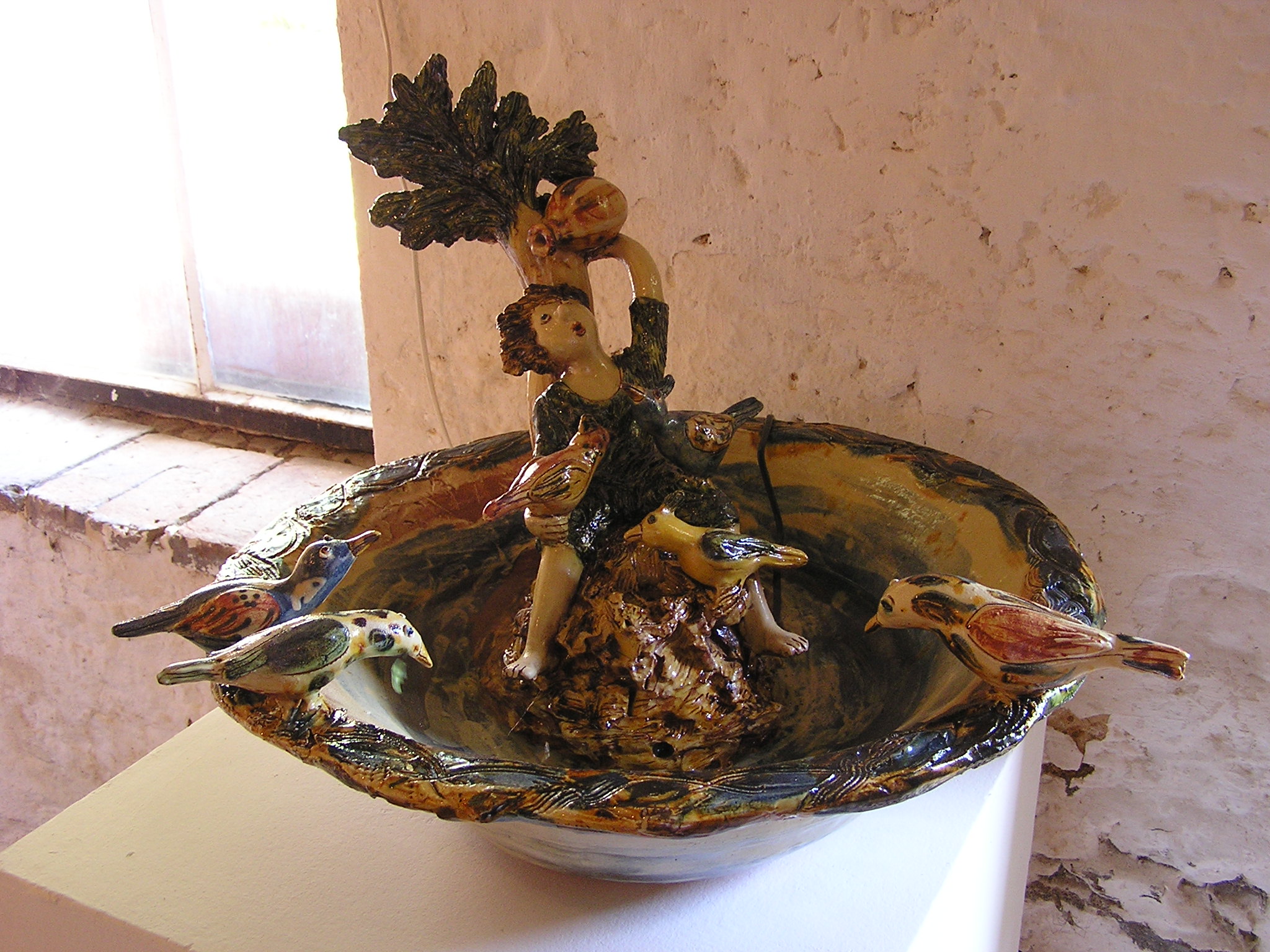